ЗДОРОВЬЕ И БЕЗОПАСНОСТЬ
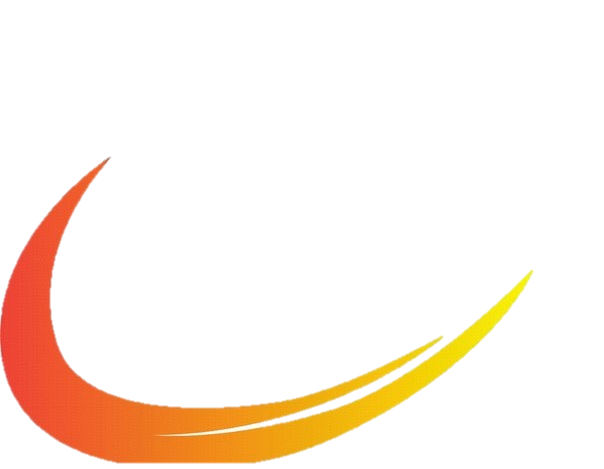 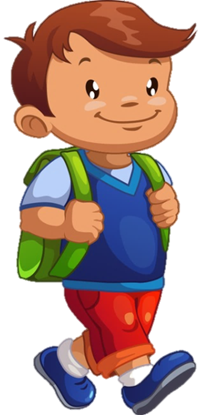 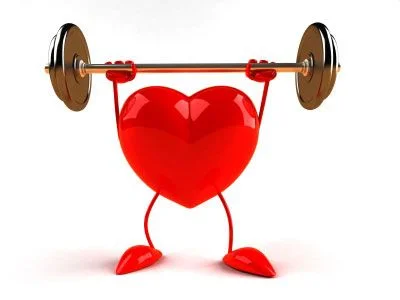 ЗДОРОВЬЕ
СПОРТ
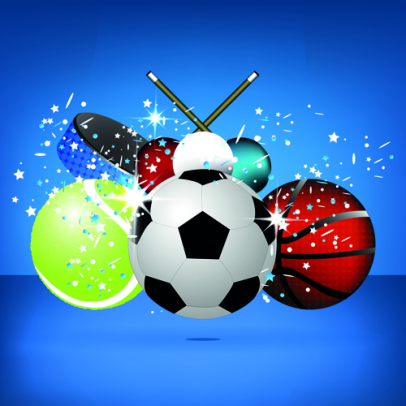 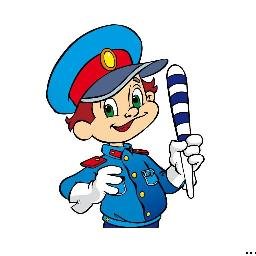 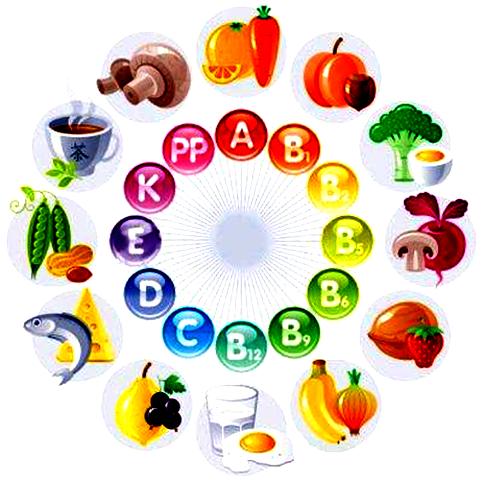 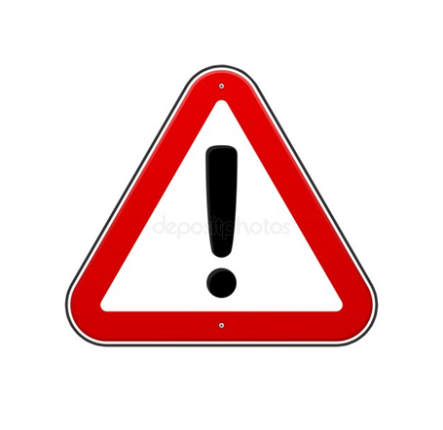 ПДД
РАЗГОВОР О ПРАВИЛЬНОМ ПИТАНИИ
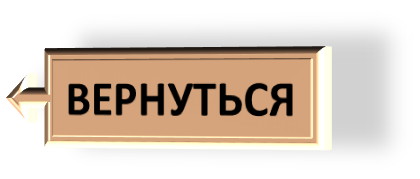 БЕЗОПАСНОСТЬ
Положи себе в тарелку только полезные продукты
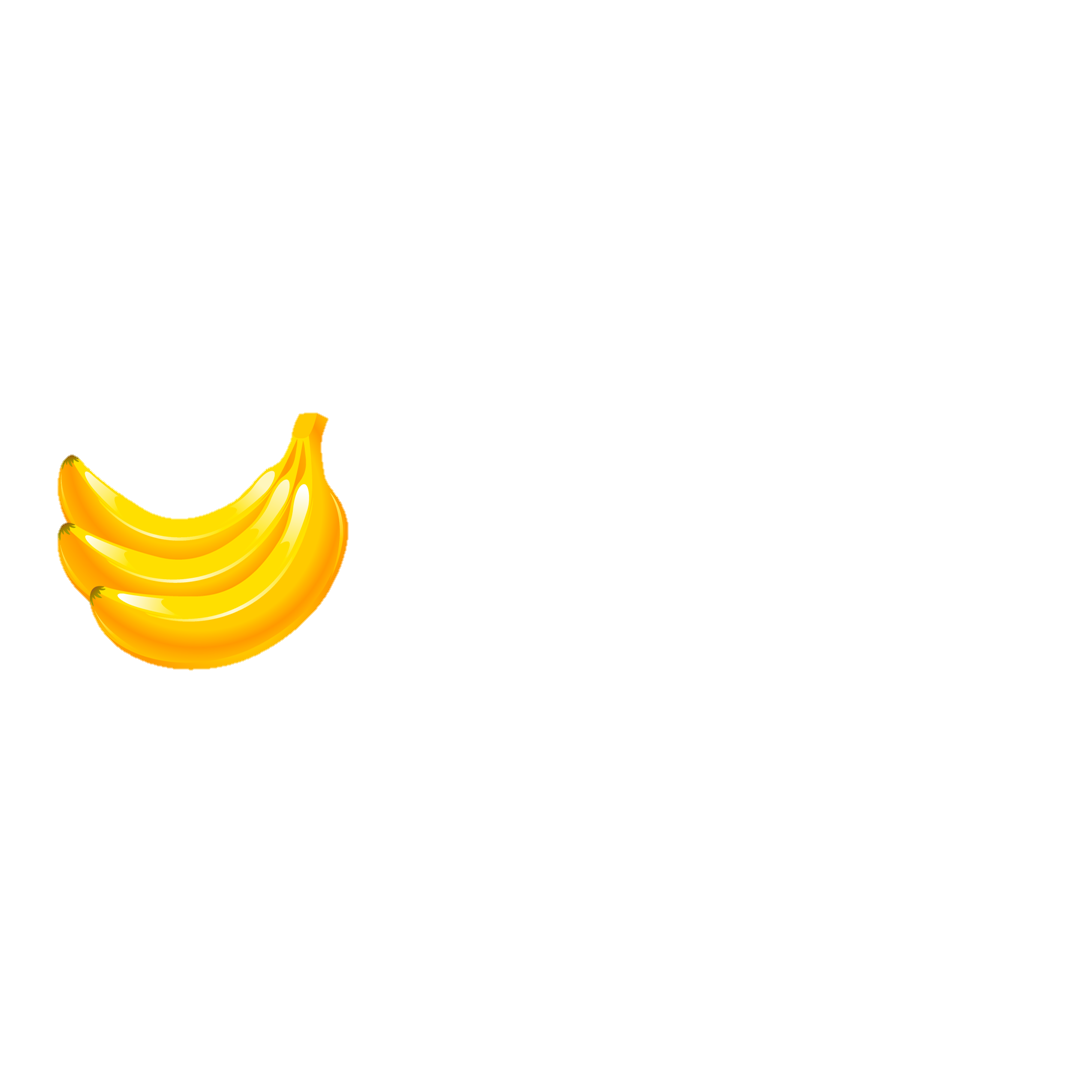 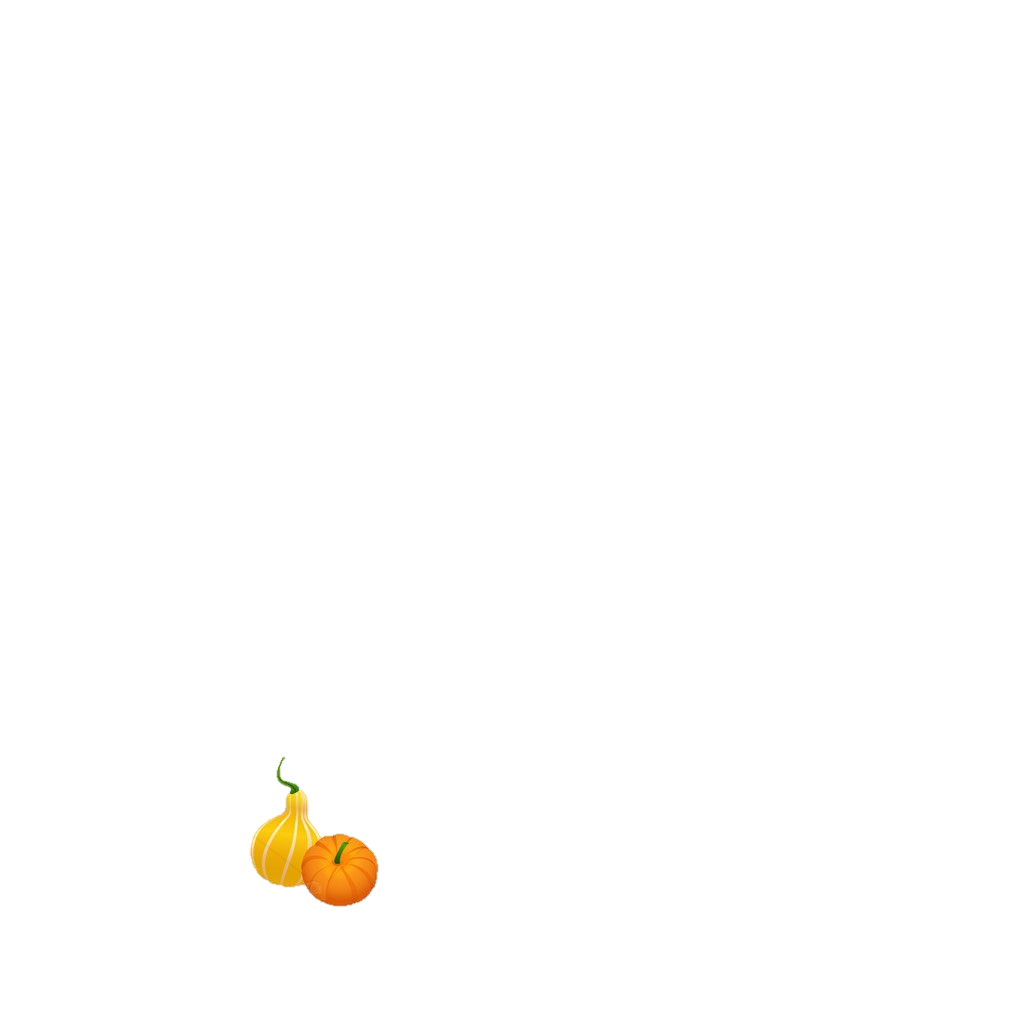 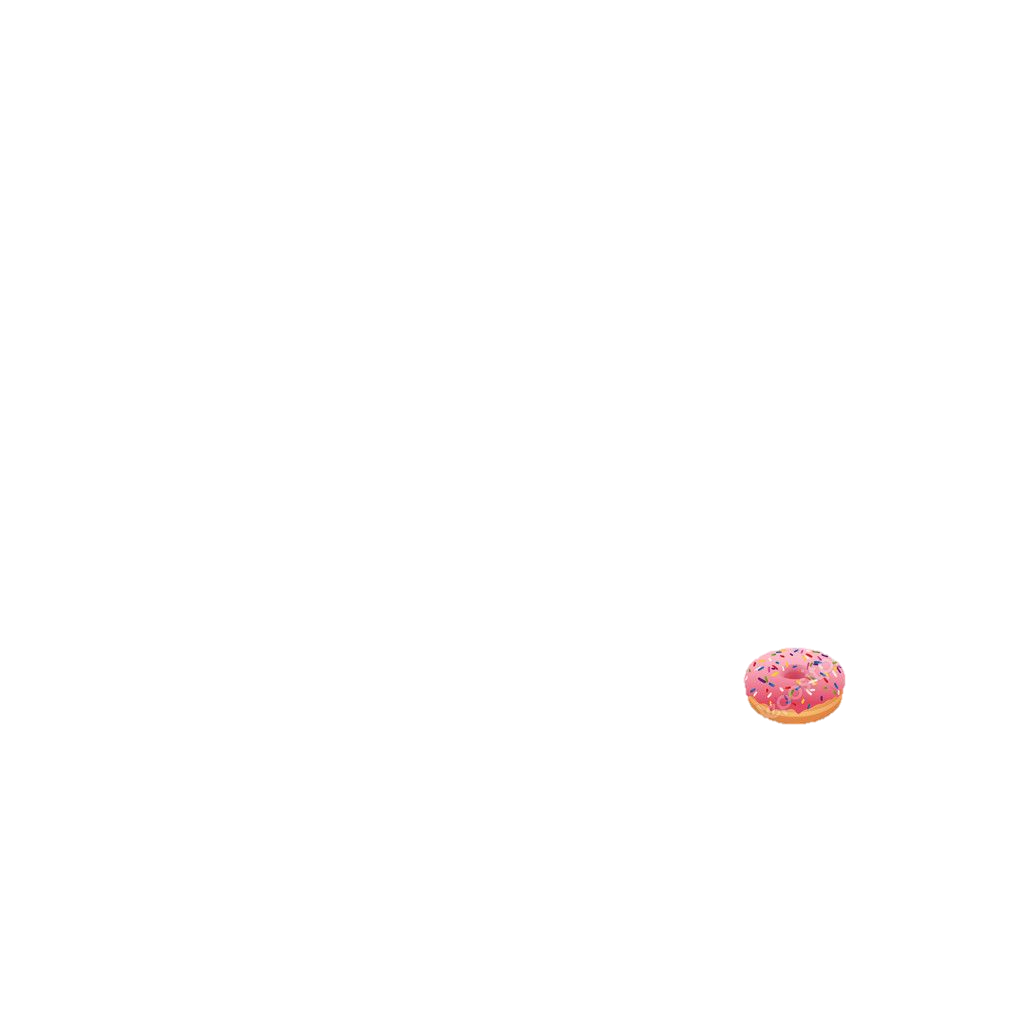 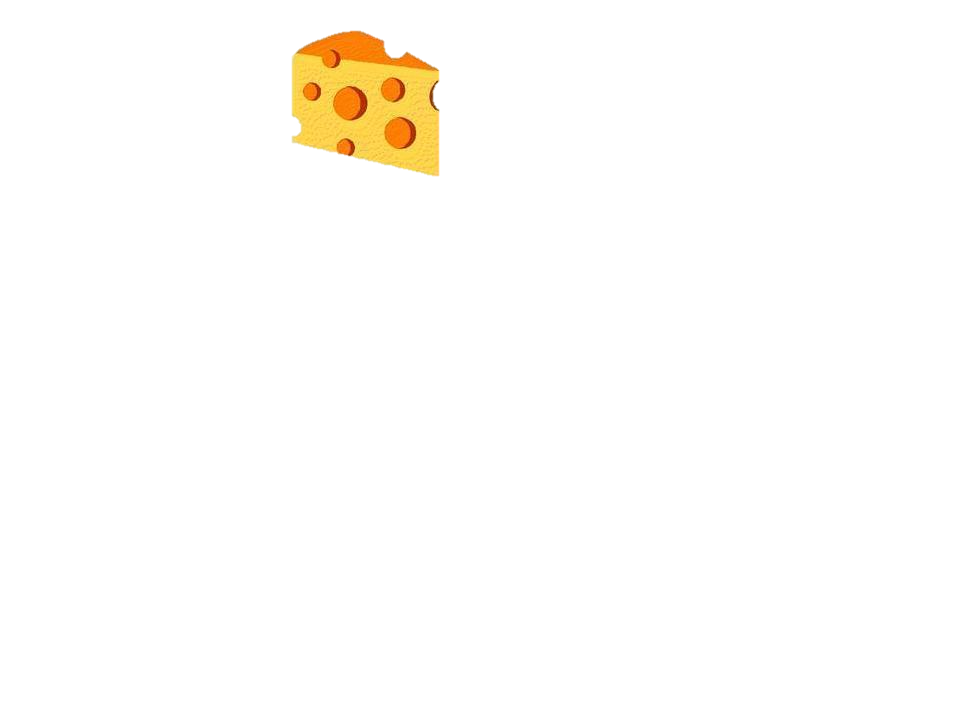 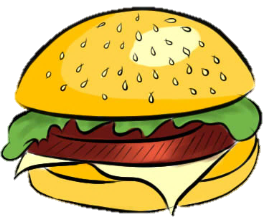 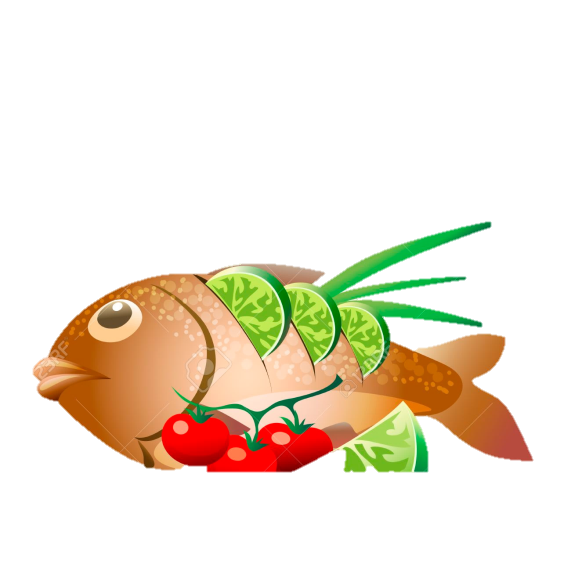 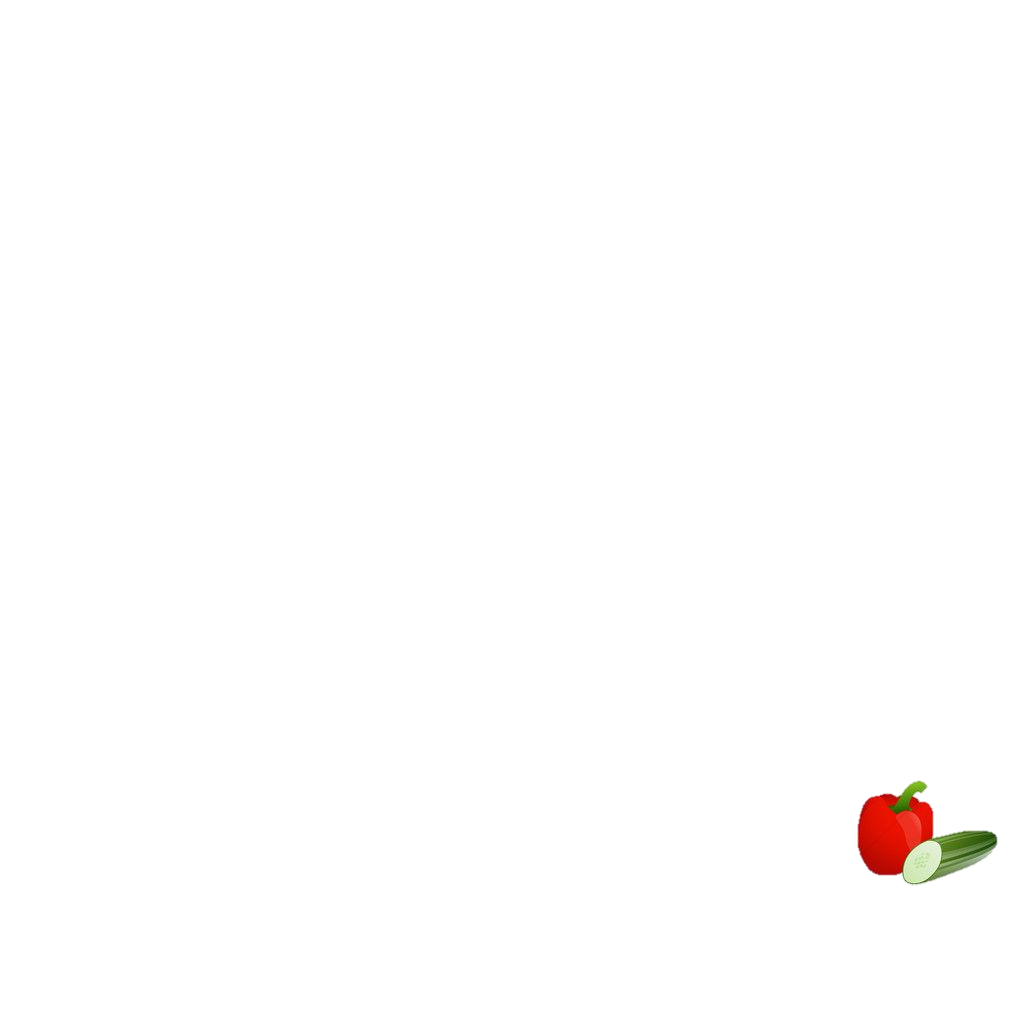 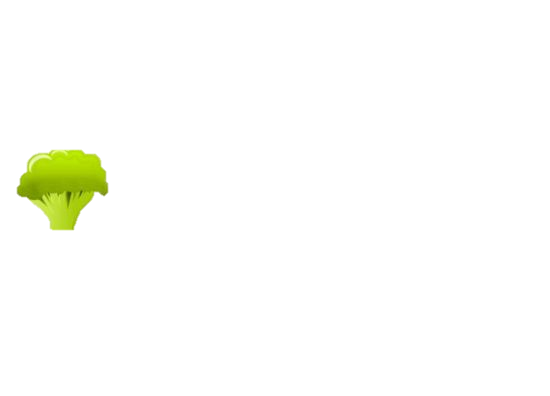 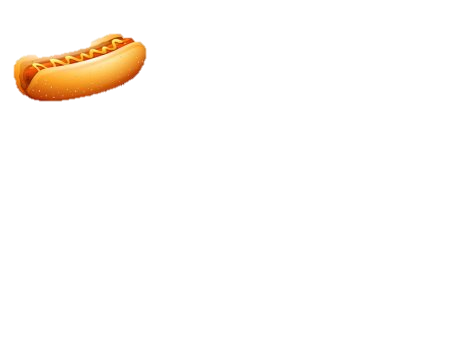 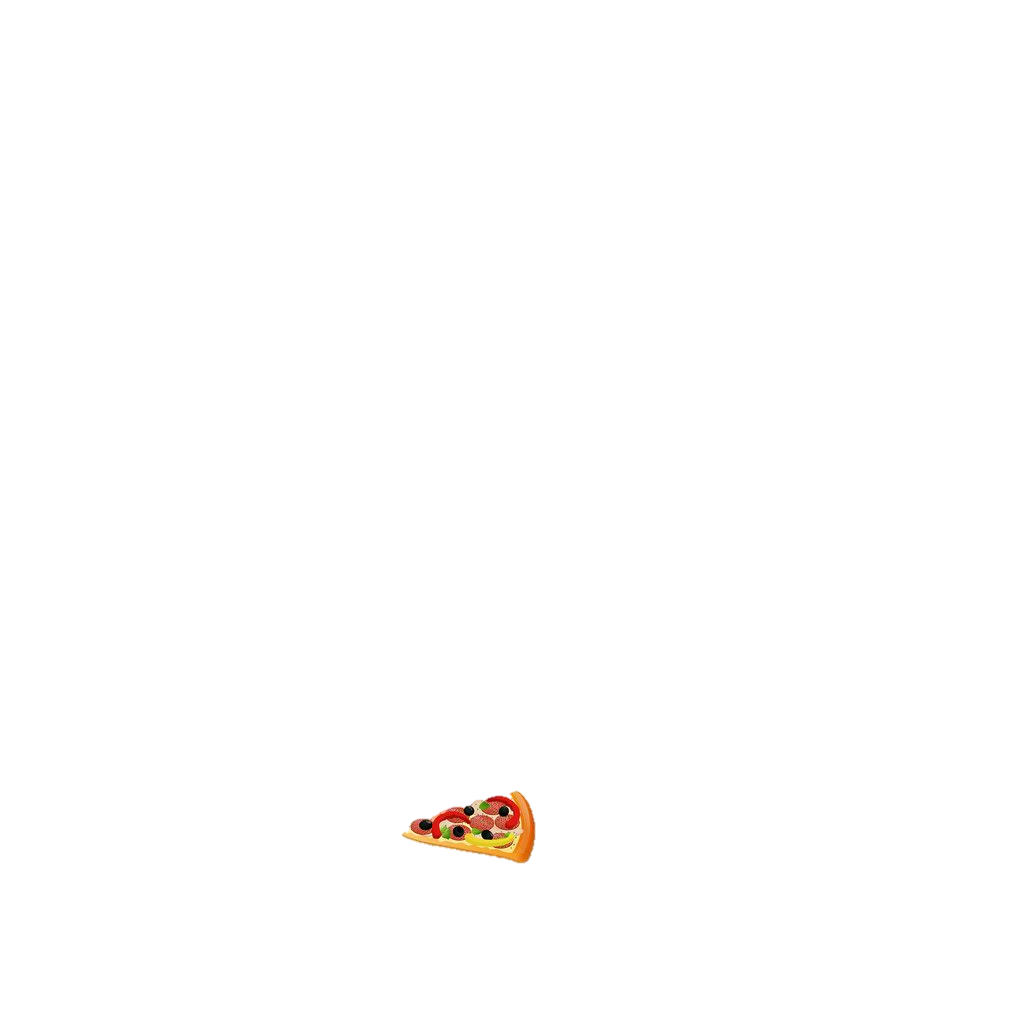 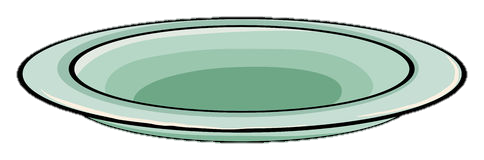 ТЫ МОЛОДЕЦ!
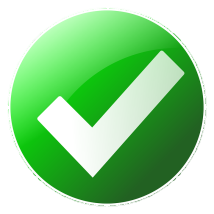 ПРОДОЛЖИТЬ
ВЕРНУТЬСЯ
Отгадай загадку, чтобы узнать правильный 
ответ нажми на знак вопроса
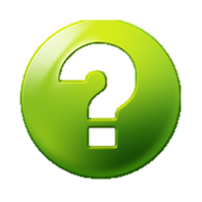 Фруктовый  он  и  сливочный, На  свете  всех  вкусней! Он  в  пластиковых  баночках Для  взрослых  и  детей.
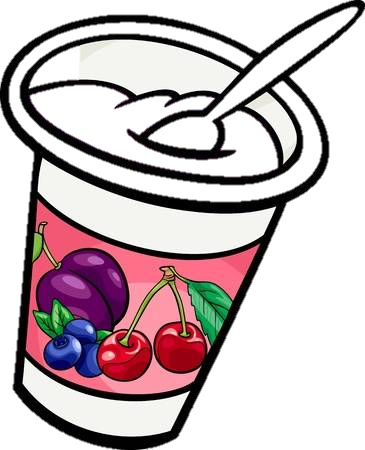 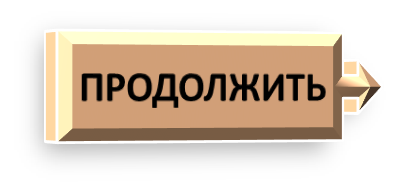 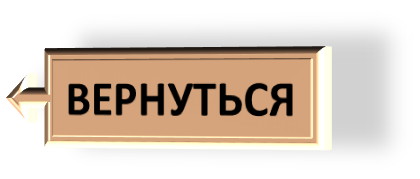 Отгадай загадку, чтобы узнать правильный 
ответ нажми на знак вопроса.
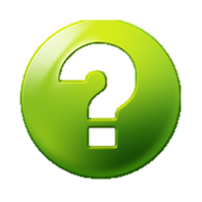 На  зелёном  шнуреСреди  летней  жарыВ  золотой  кожуреПодрастают  шары.
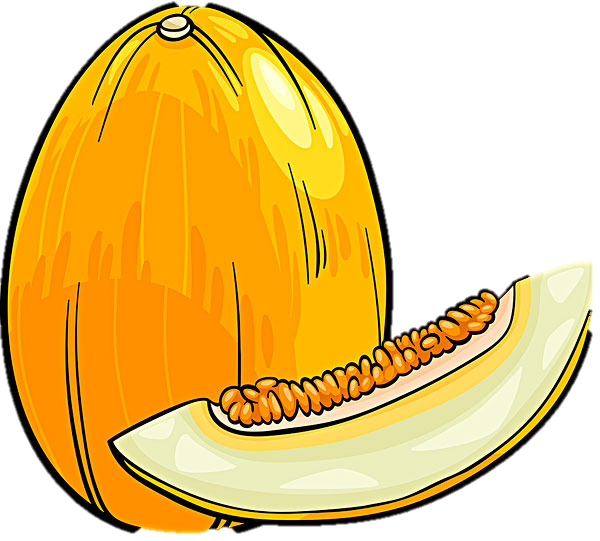 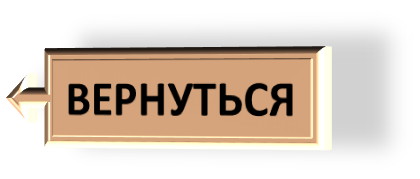 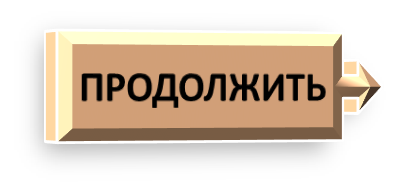 Отгадай загадку, чтобы узнать правильный 
ответ нажми на знак вопроса.
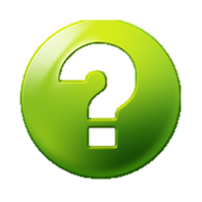 За  кудрявый  хохолокЛису  из  норки  поволок.На  ощупь  —  очень  гладкая,На  вкус  —  как  сахар  сладкая!
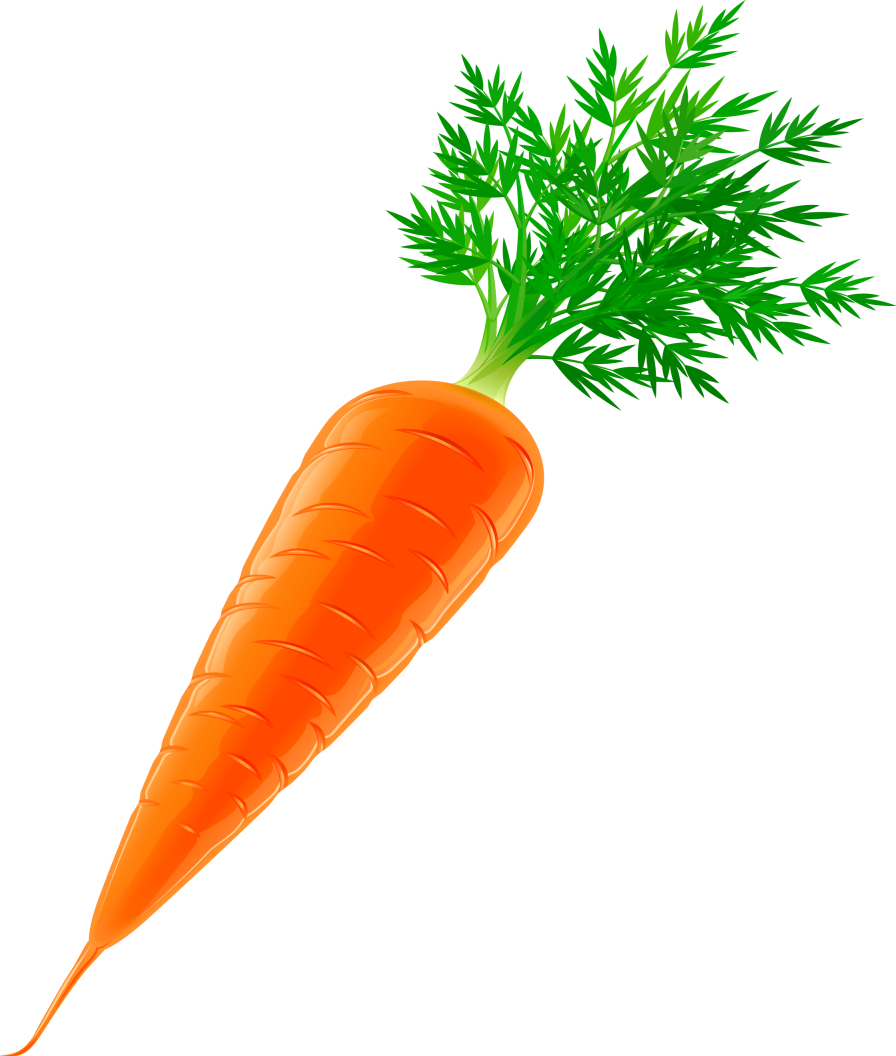 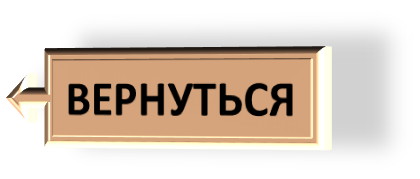 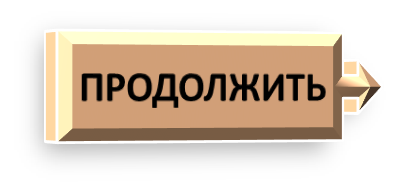 ВИКТОРИНА «ВИТАМИННАЯ СЕМЕЙКА»
Какой  витамин  получает  человек,                         
                                     загорая  на  солнышке?
А
витамин
С
витамин
Д
витамин
ПРАВИЛЬНО!
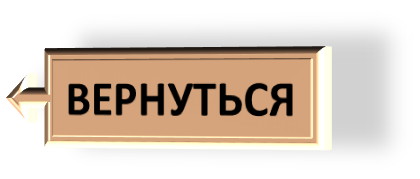 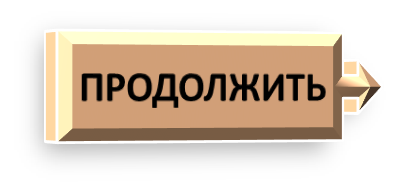 ВИКТОРИНА «ВИТАМИННАЯ СЕМЕЙКА»
Основной источник витаминов – это…
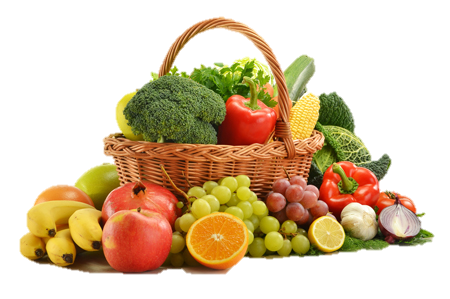 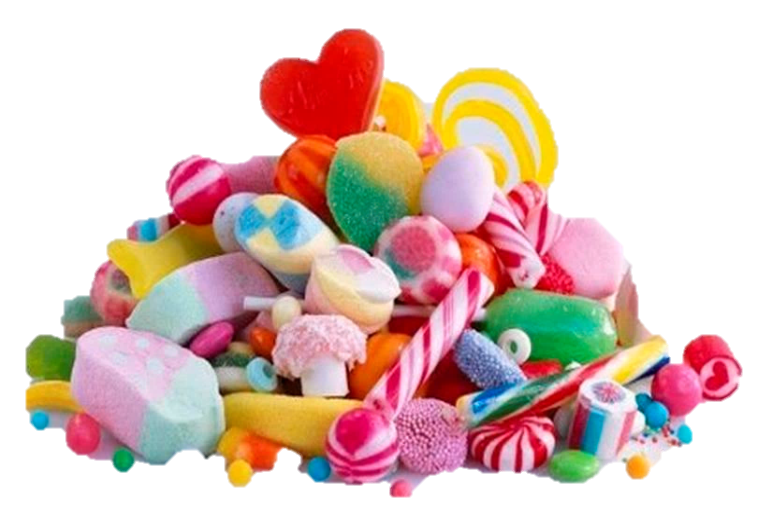 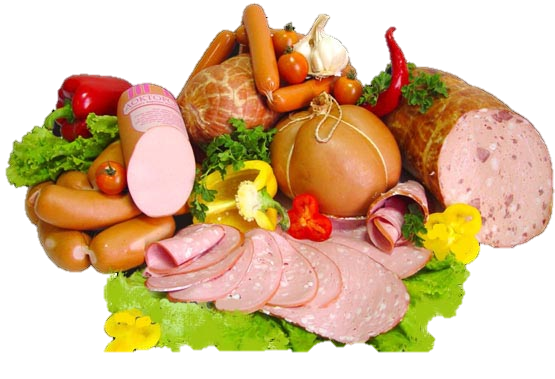 ОВОЩИ и ФРУКТЫ
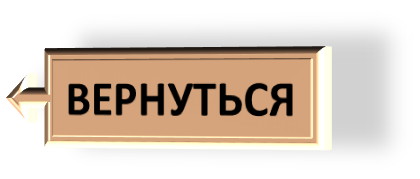 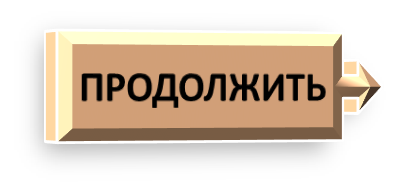 ВИКТОРИНА «ВИТАМИННАЯ СЕМЕЙКА»
В каких продуктах содержится витамин С?
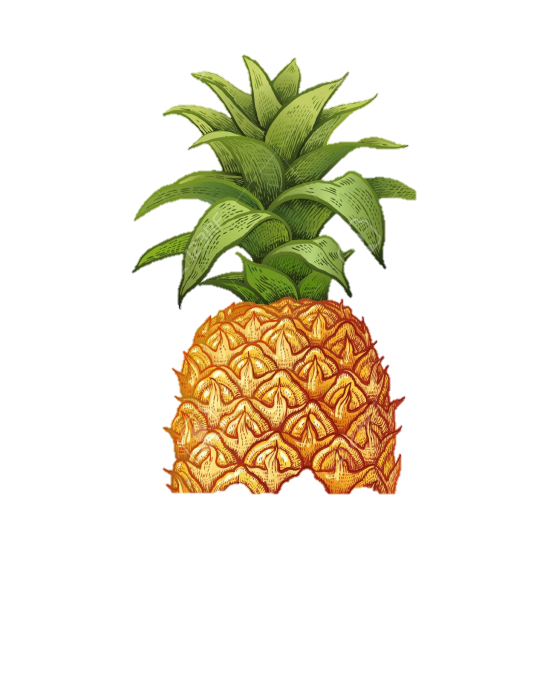 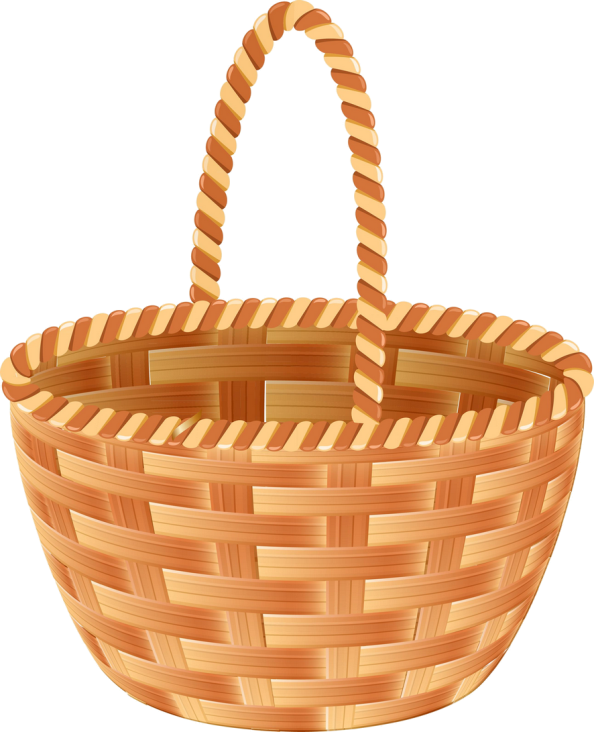 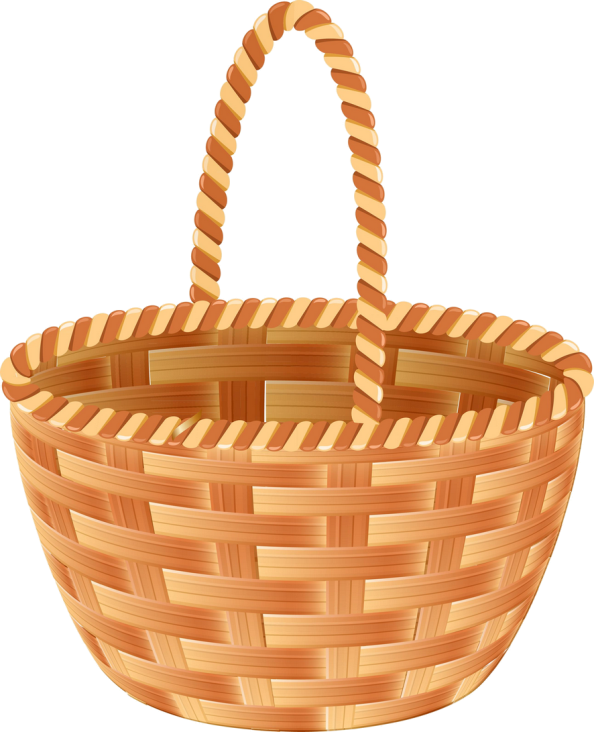 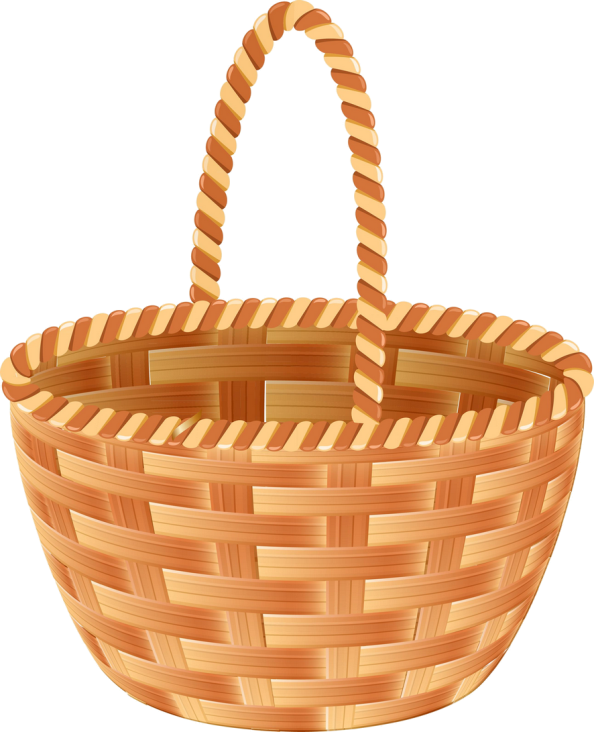 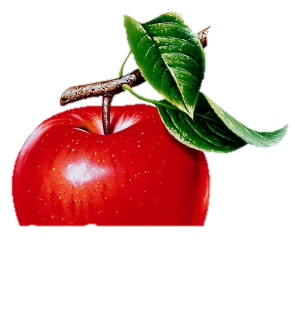 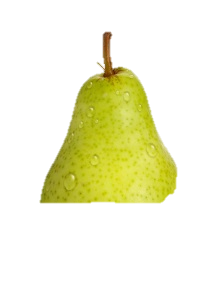 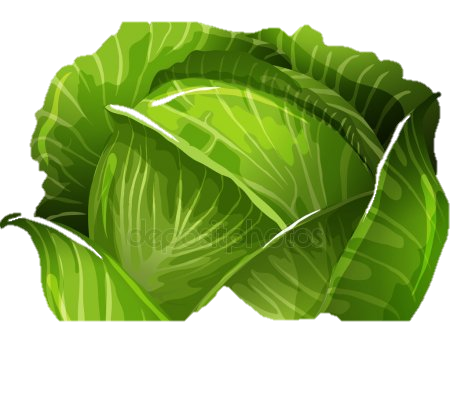 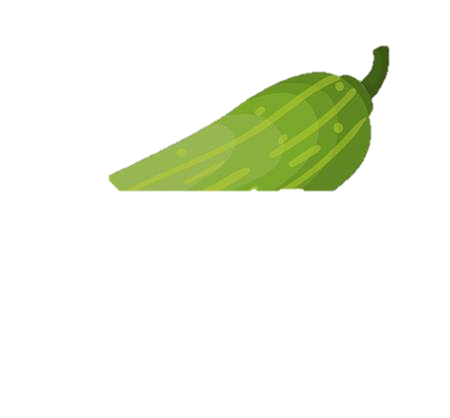 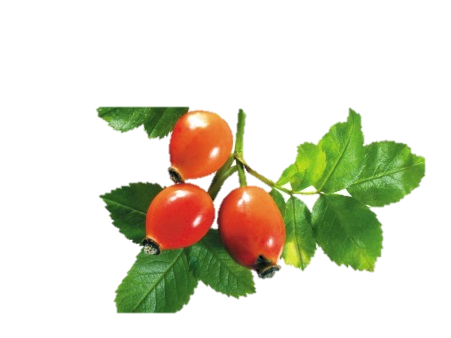 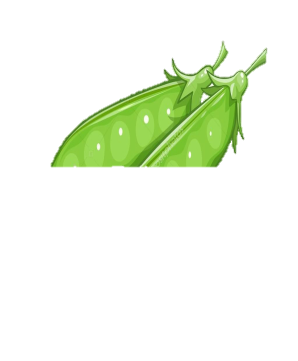 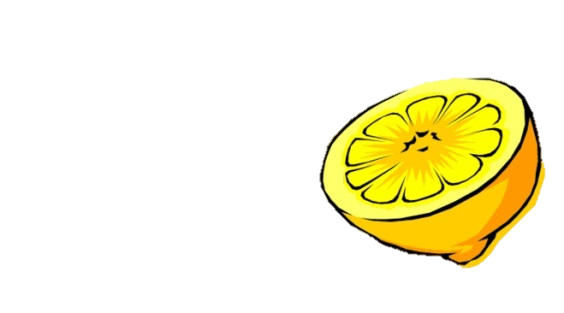 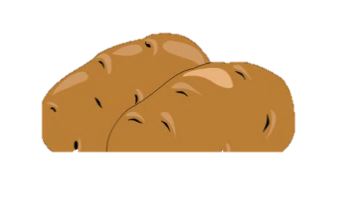 ЯБЛОКО
ГРУША
АНАНАС
ОГУРЕЦ
ГОРОХ
КАРТОФЕЛЬ
ЛИМОН
ШИПОВНИК
КАПУСТА
ОТЛИЧНО!
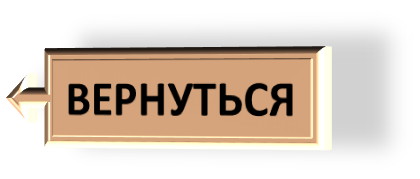 ВИКТОРИНА «Я – ПЕШЕХОД!»
Как  ты  поступишь  в  данной  ситуации?
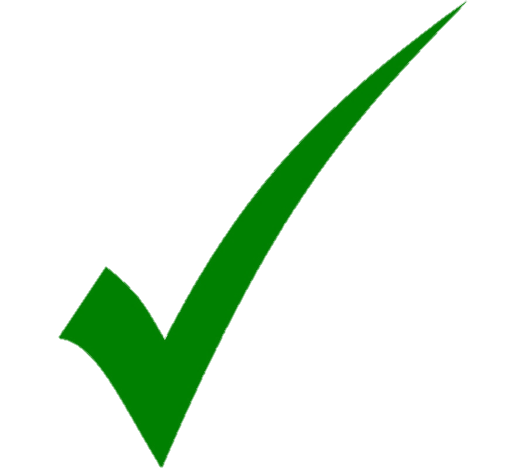 пройду убедившись, что меня пропускают
пройду первым
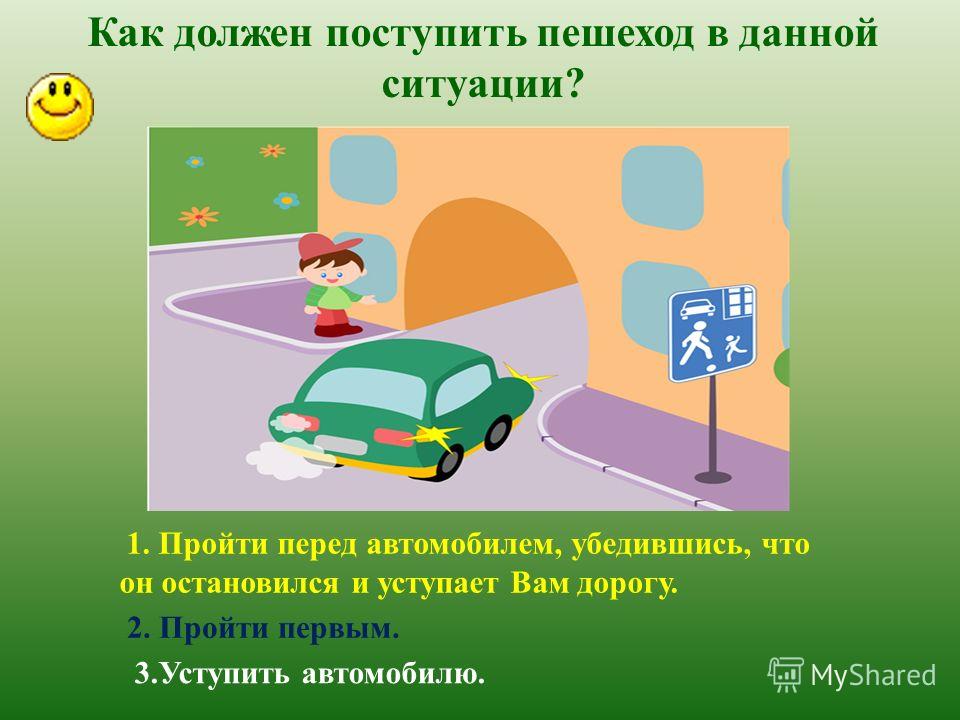 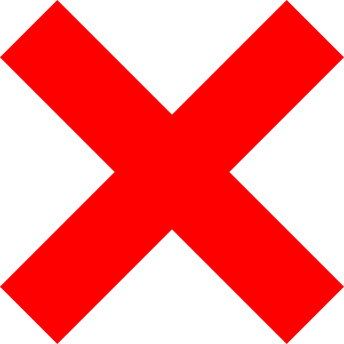 пойду обратно
пропущу машину
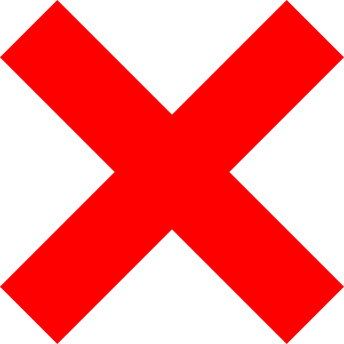 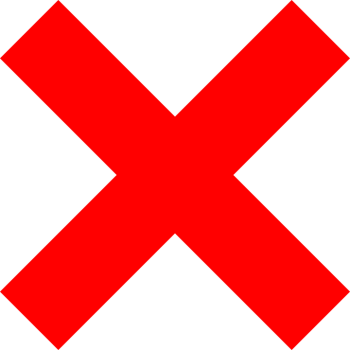 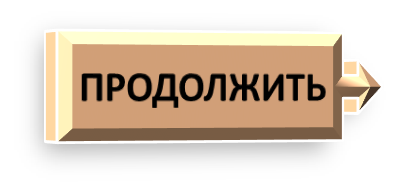 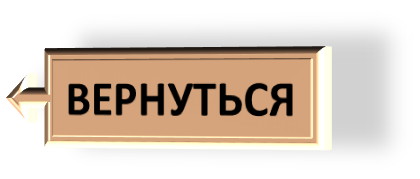 ВИКТОРИНА «Я – ПЕШЕХОД!»
Как  нужно переходить дорогу в ненастную погоду?
дождаться окончания дождя
вернуться домой
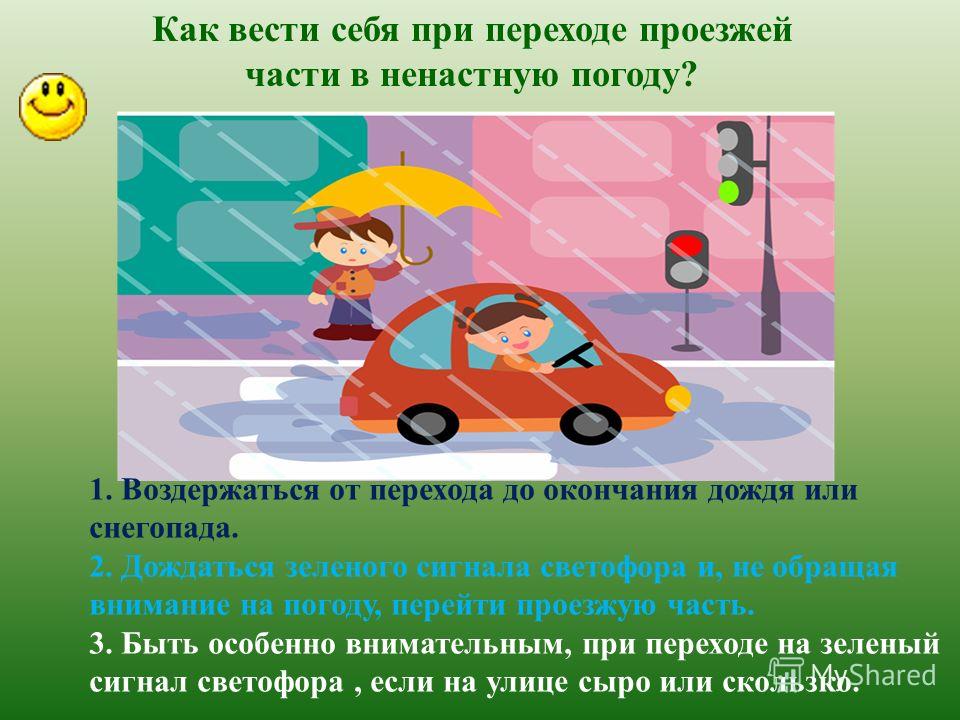 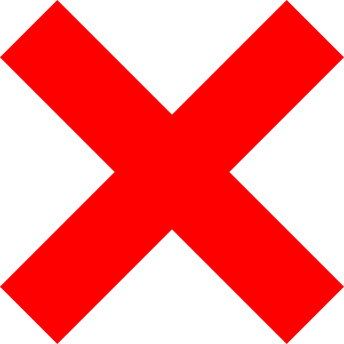 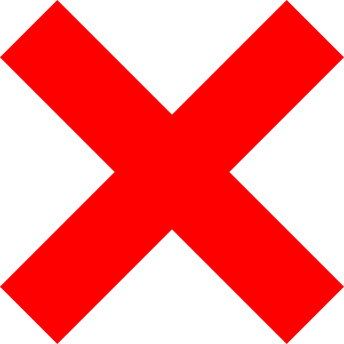 быть особенно внимательным
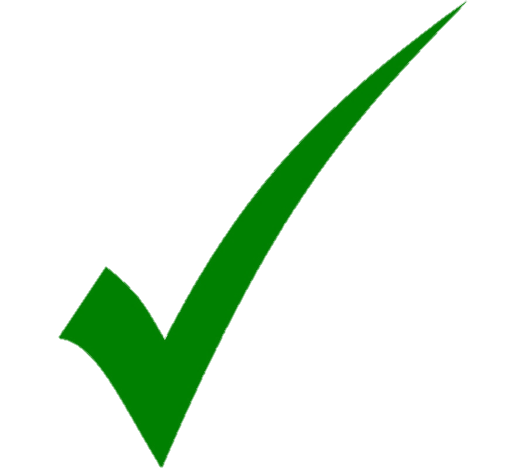 переходить на желтый свет
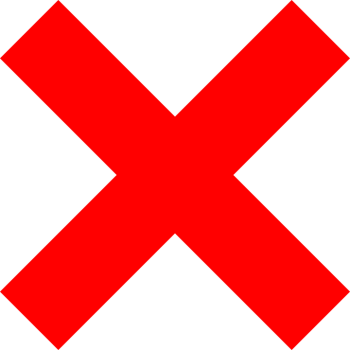 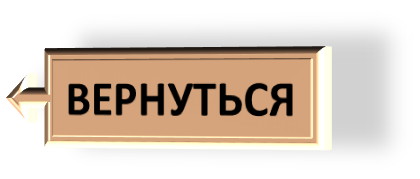 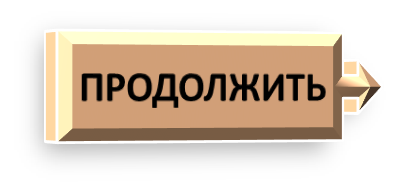 ВИКТОРИНА «Я – ПЕШЕХОД!»
Можно  ли  переходить  дорогу?
нельзя, нужно пропустить машины
можно перейти дорогу
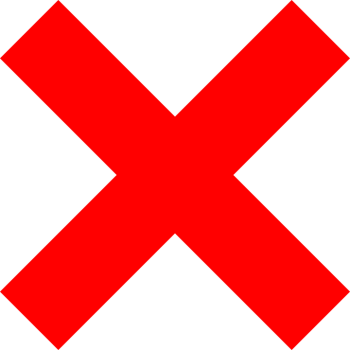 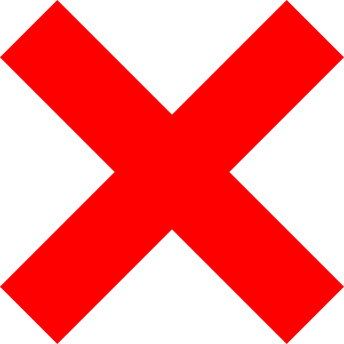 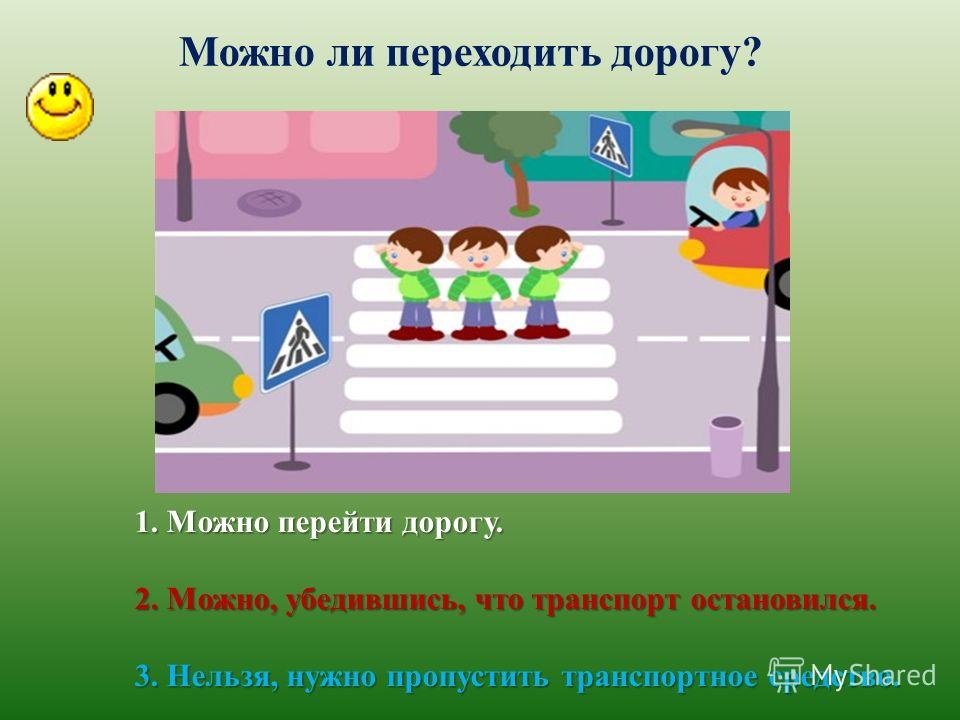 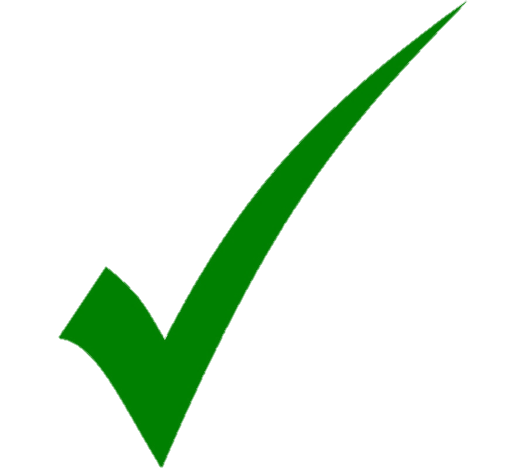 можно, убедившись, что машины остановились
нельзя, нужно вернуться обратно
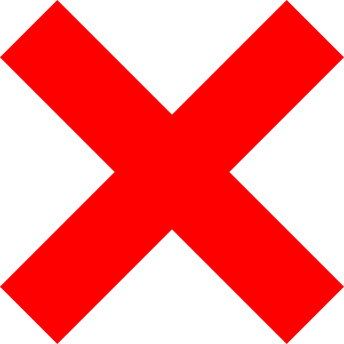 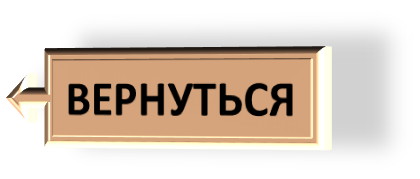 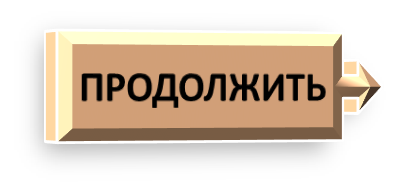 ВИКТОРИНА «Я – ПЕШЕХОД!»
Как  правильно перейти  дорогу после выхода из автобуса?
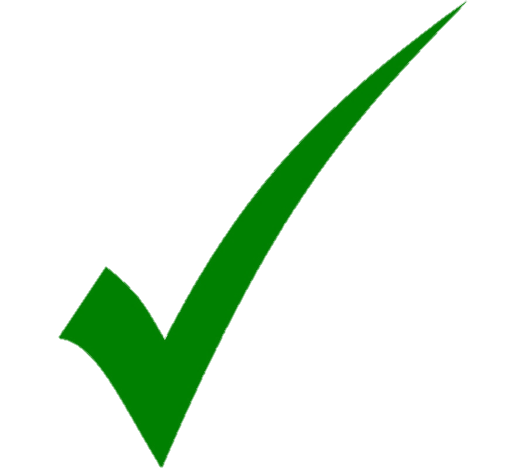 дождаться когда автобус отъедет
пройду первым
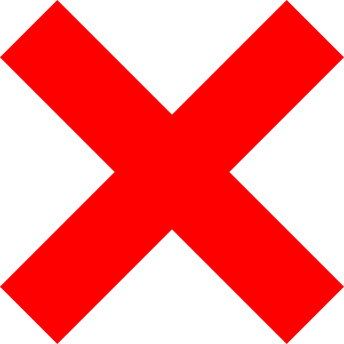 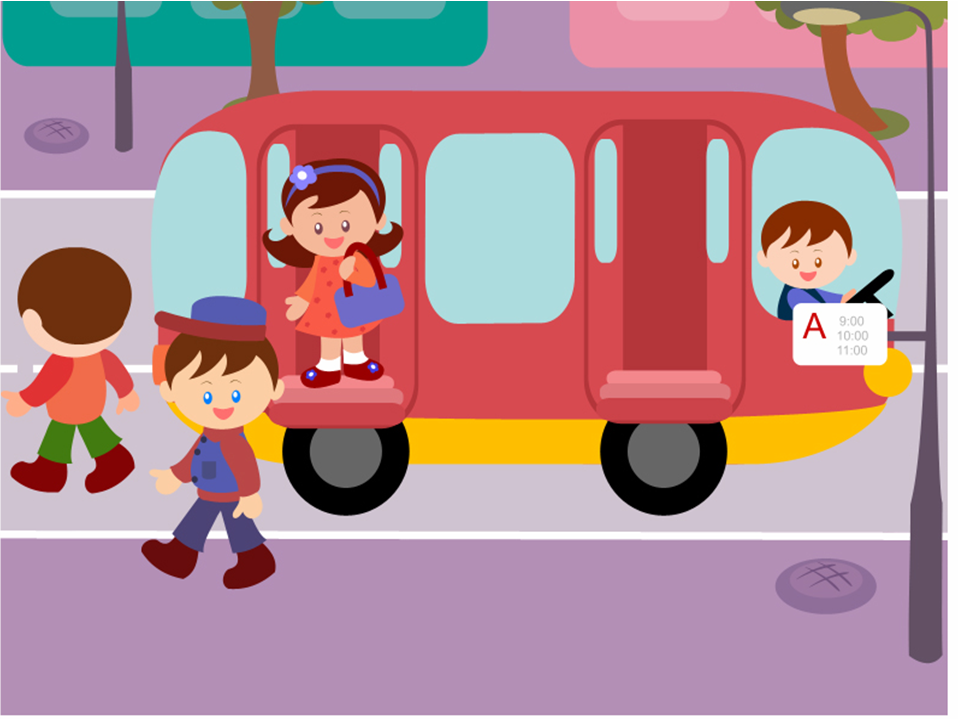 обойти автобус спереди
попросить вас перевести
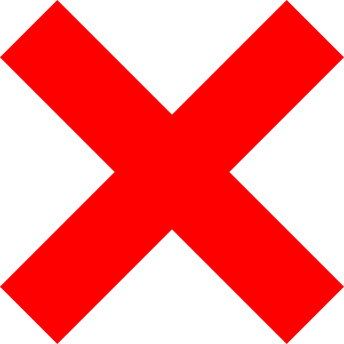 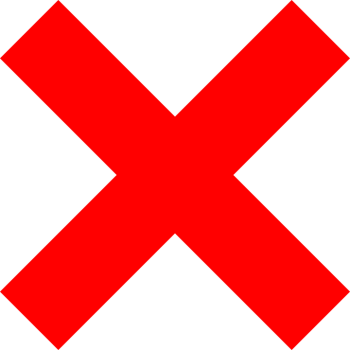 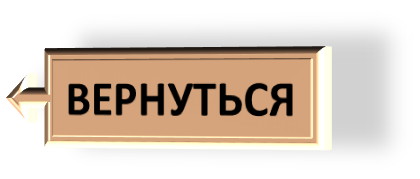 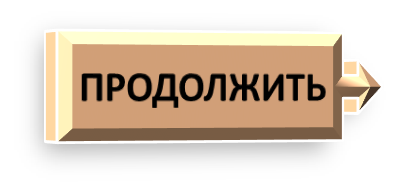 ВИКТОРИНА «Я – ПЕШЕХОД!»
С какой стороны регулировщика
 разрешен переход?
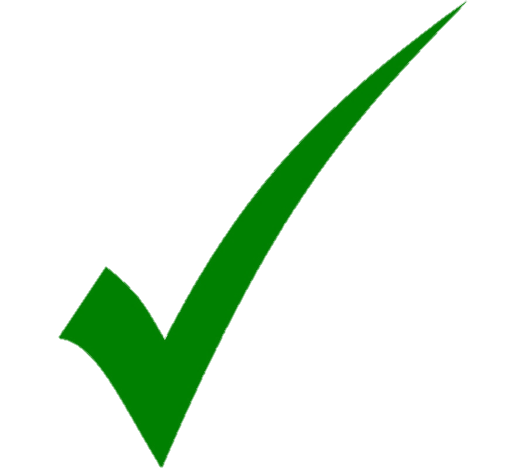 в любом месте по пешеходному переходу
переход запрещен
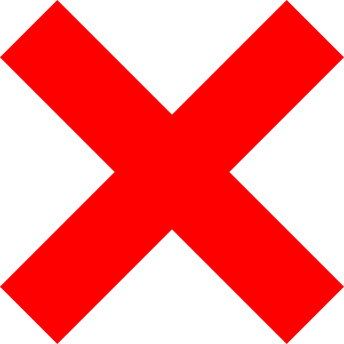 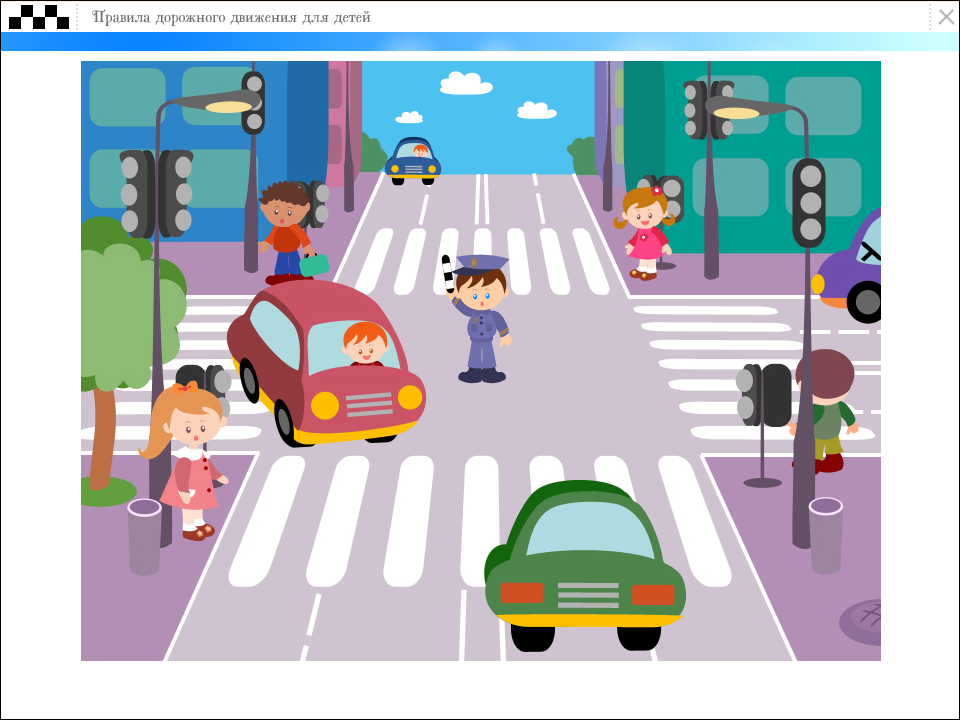 только справа
спереди и сзади
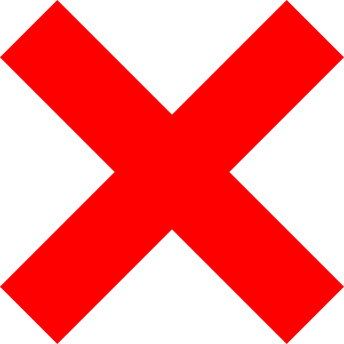 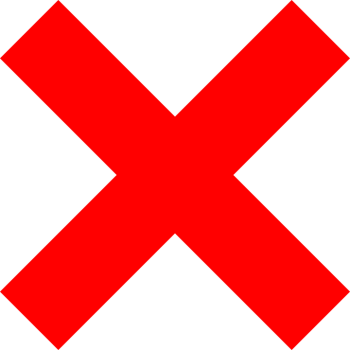 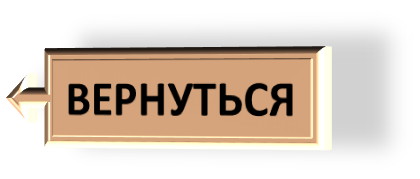 Режим дня. Что сначала, что потом?
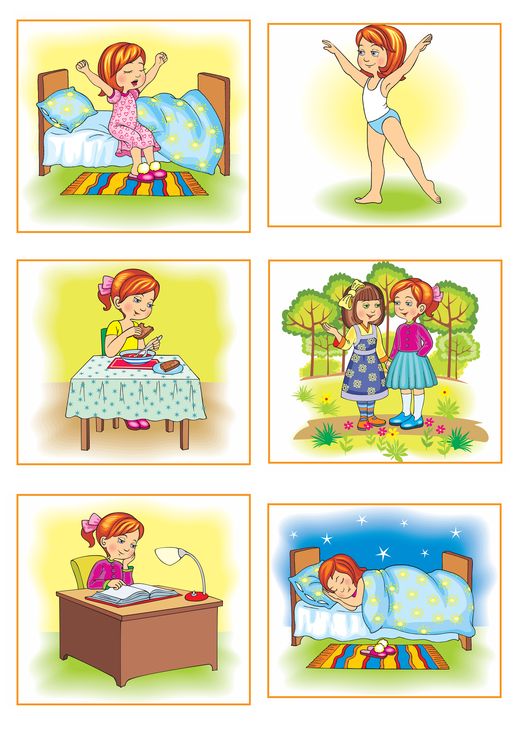 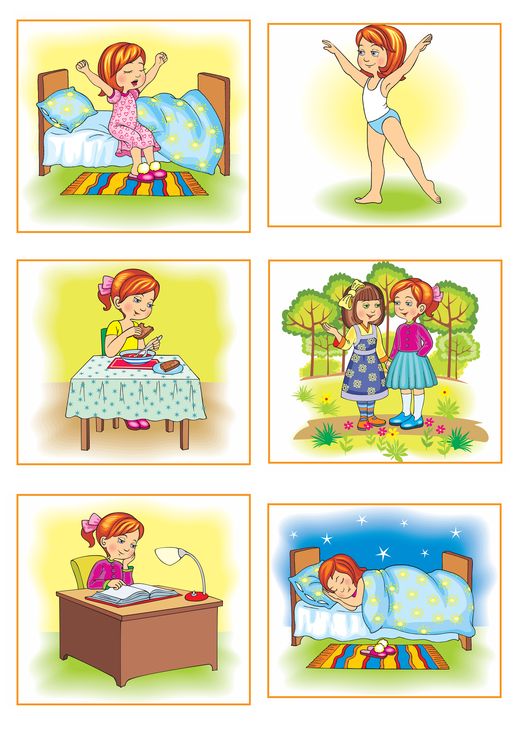 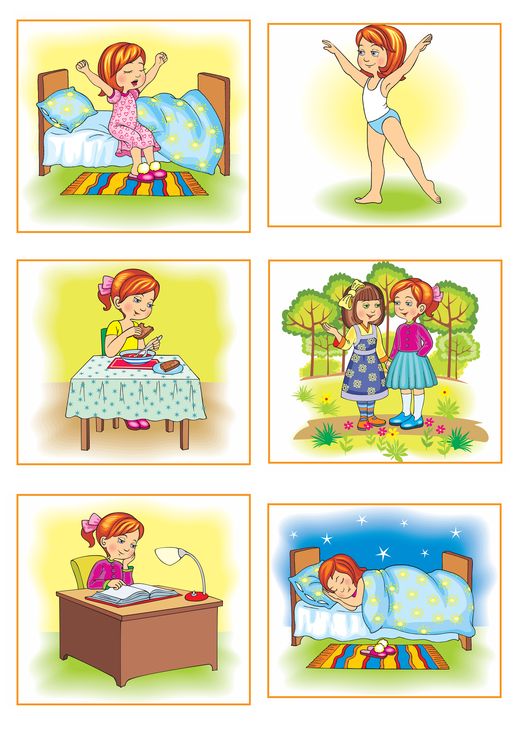 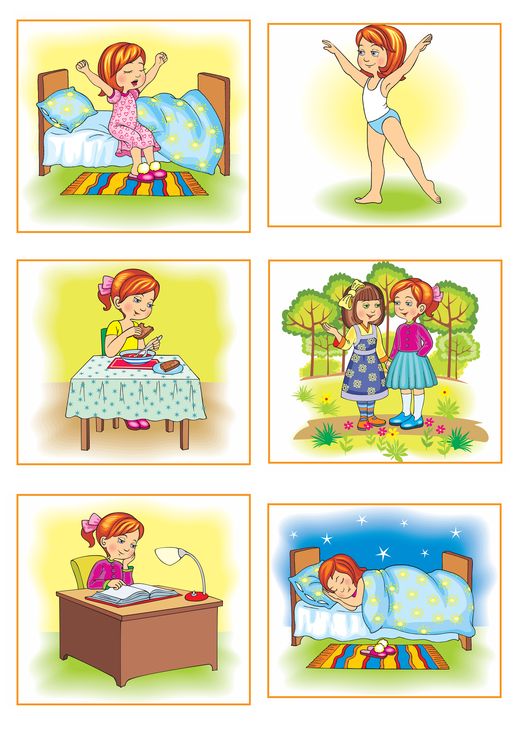 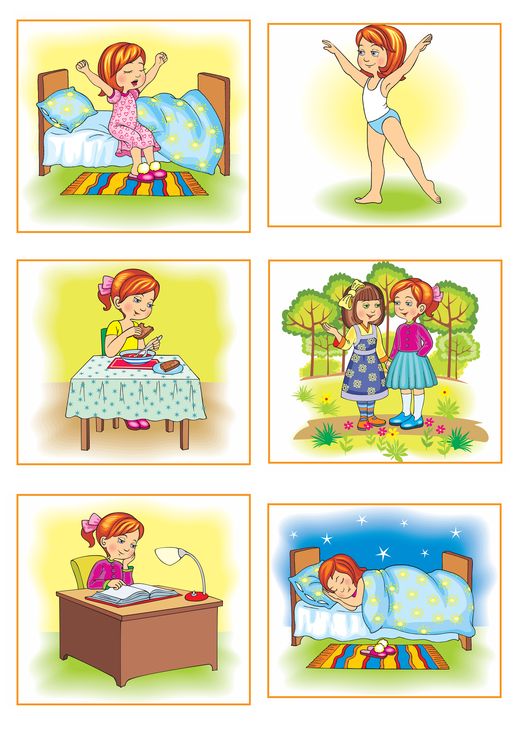 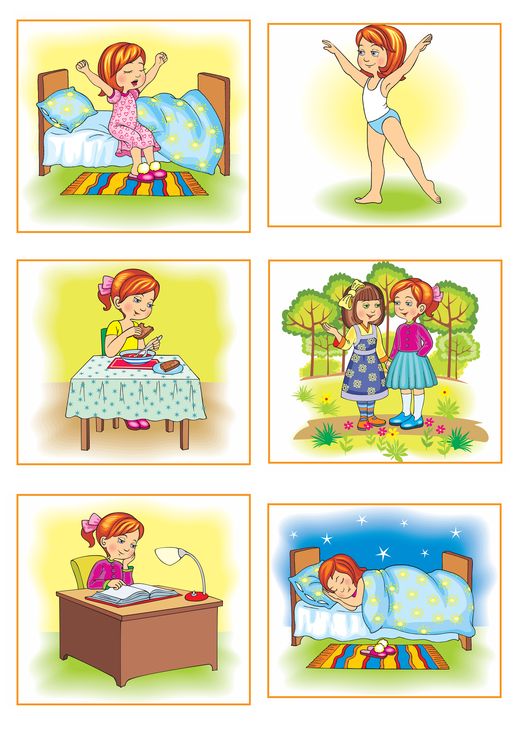 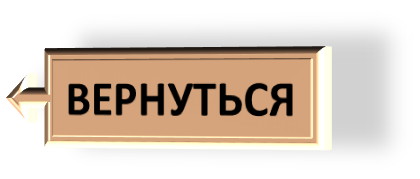 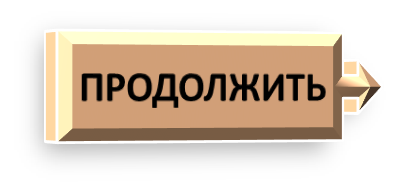 Главной причиной нарушения осанки
 является
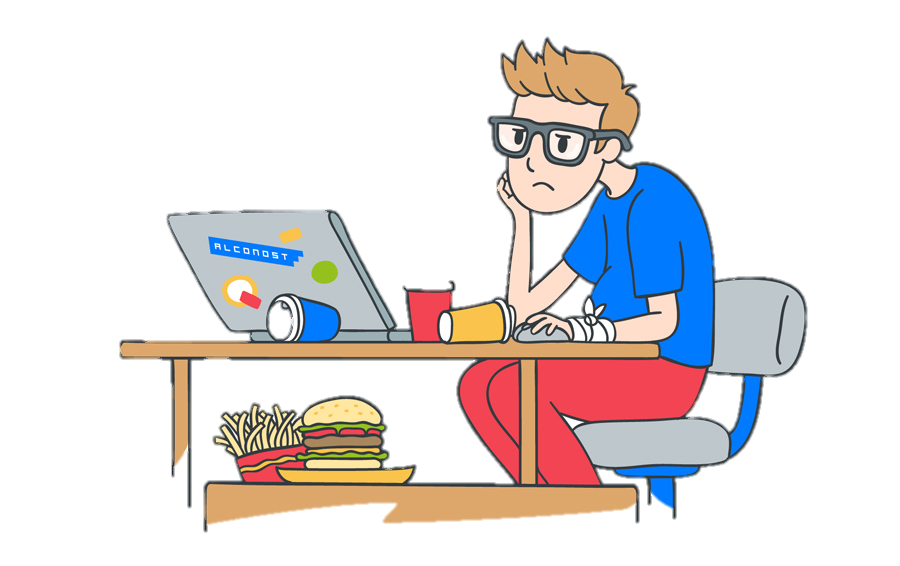 Долгое пребывание в положении сидя за партой
Малоподвижный образ жизни
Привычка носить сумку на одном плече
Слабость мышц спины
ПРАВИЛЬНО!
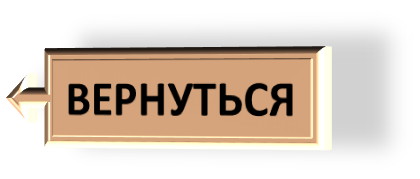 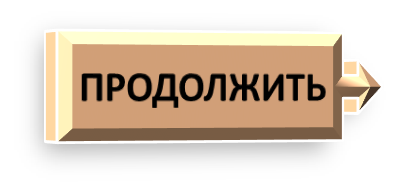 Кто из малышей правильно оделся для прогулки?
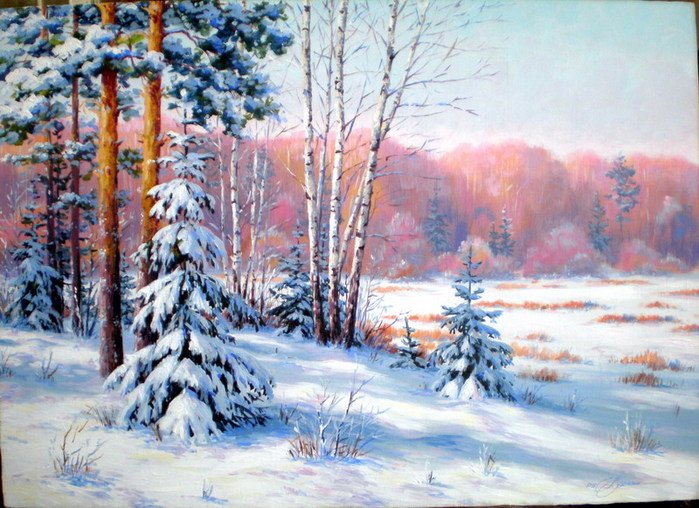 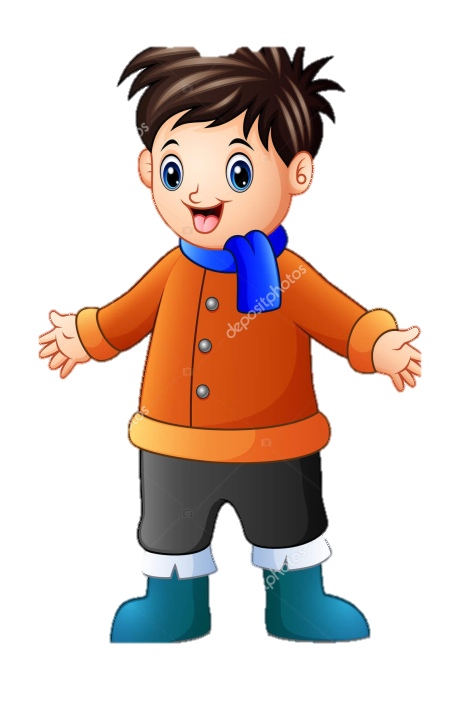 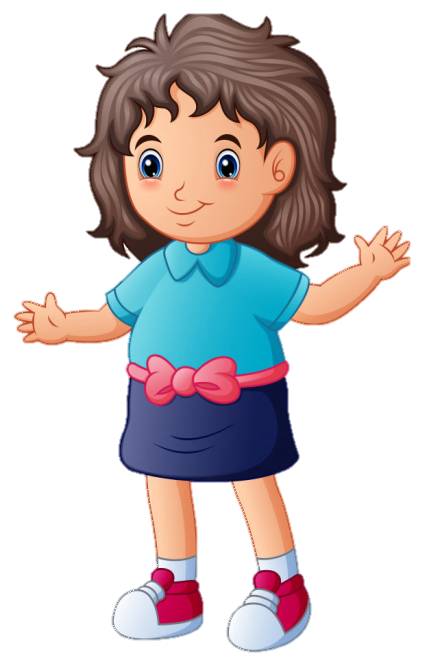 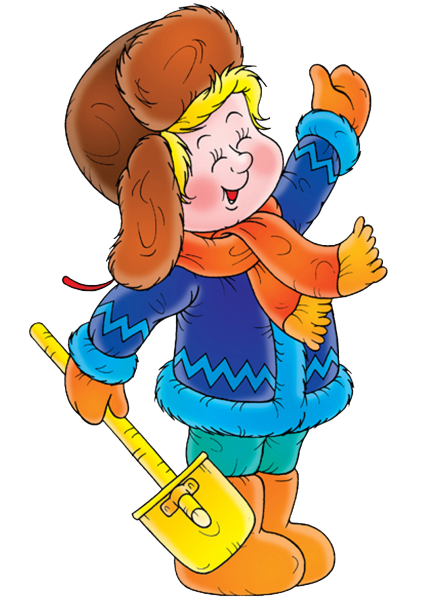 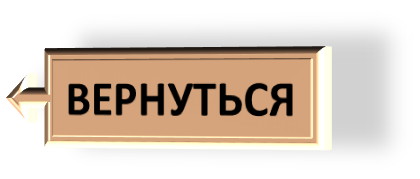 ПРАВИЛЬНО!
Основы безопасности
По какому телефону ты позвонишь в этой ситуации?
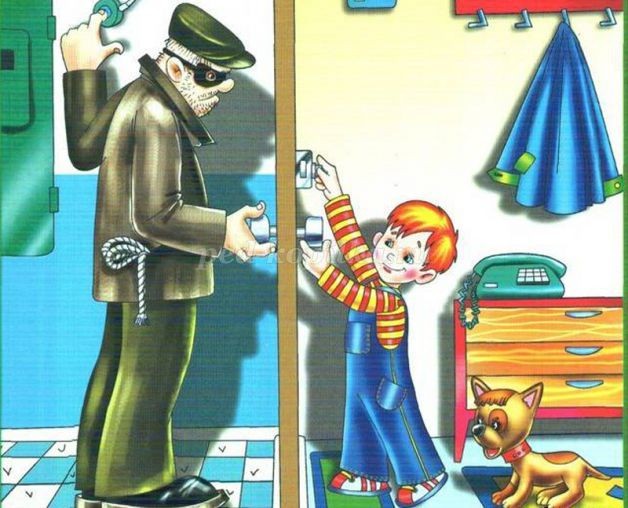 ВЕРНО
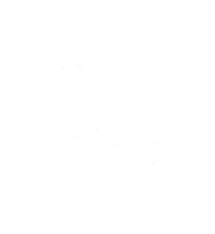 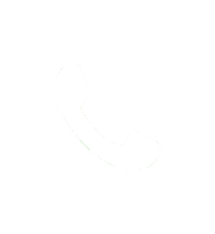 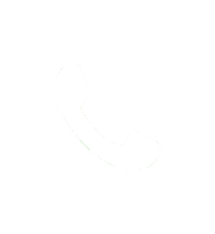 101
102
103
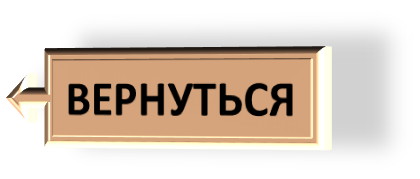 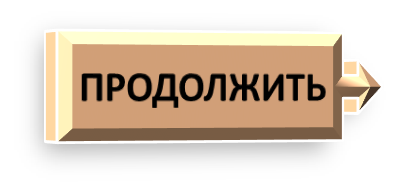 Основы безопасности
По какому телефону ты позвонишь в этой ситуации?
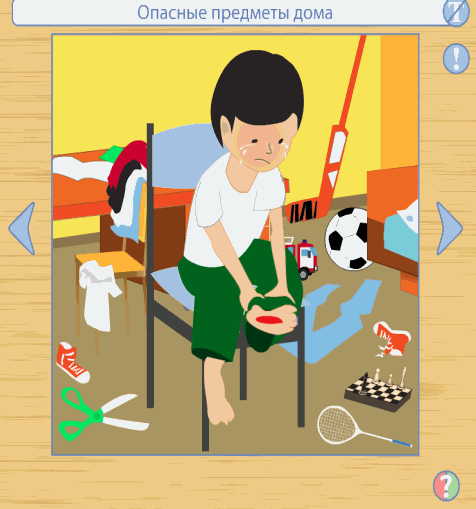 ВЕРНО
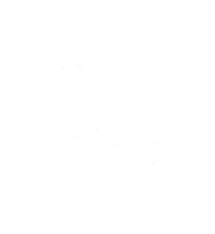 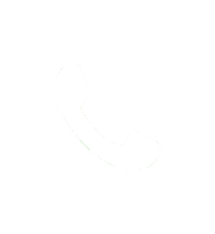 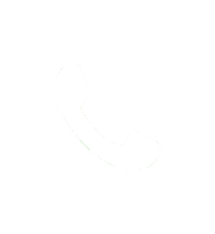 101
103
102
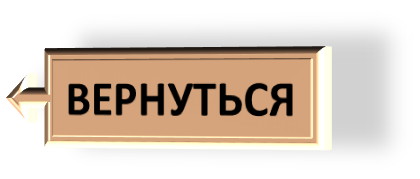 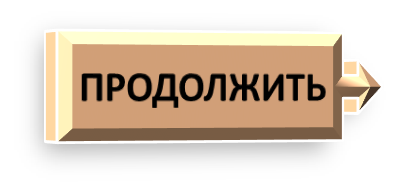 Основы безопасности
По какому телефону ты позвонишь в этой ситуации?
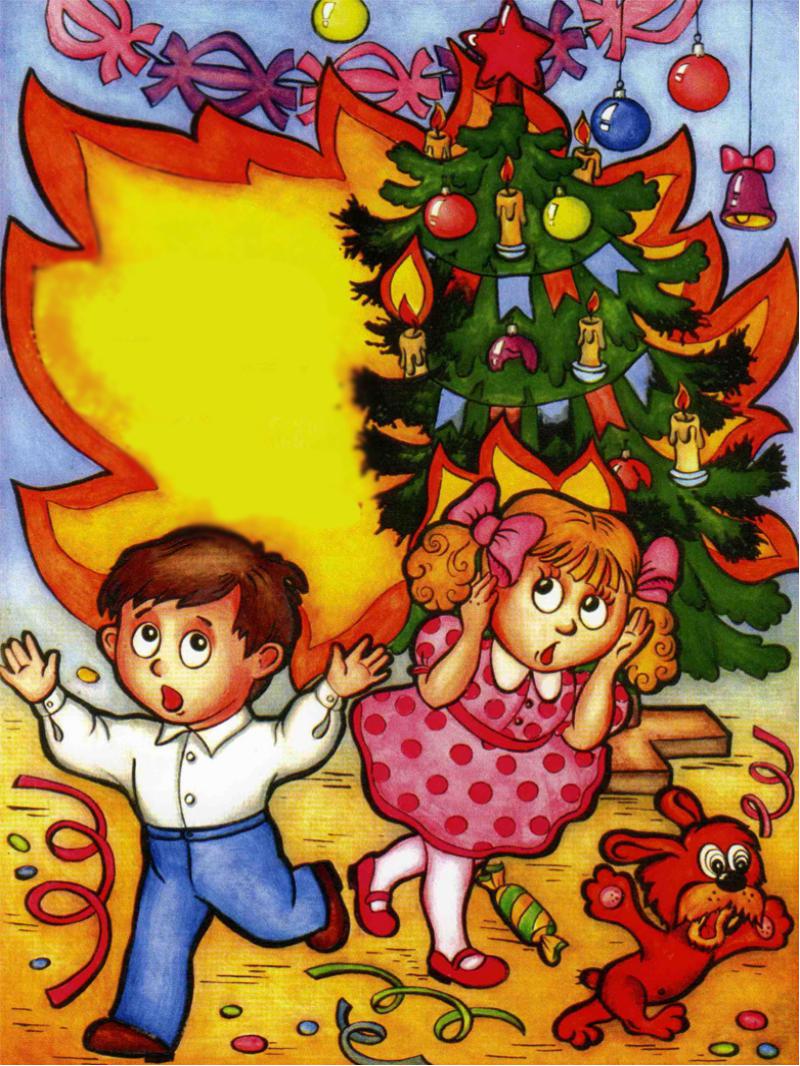 ВЕРНО
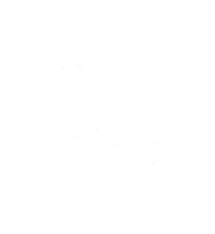 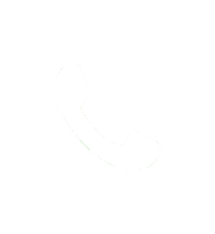 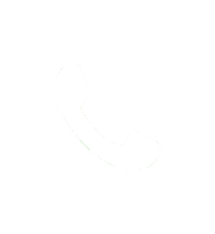 101
102
103
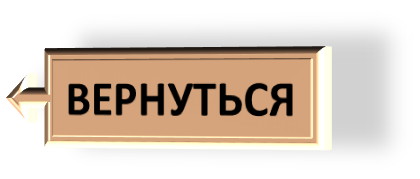 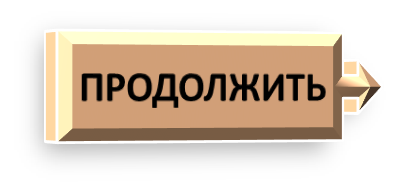 Основы безопасности
Что  делать  если  твой  друг  провалился 
под  лёд?
прыгнуть в воду и помочь  выбраться
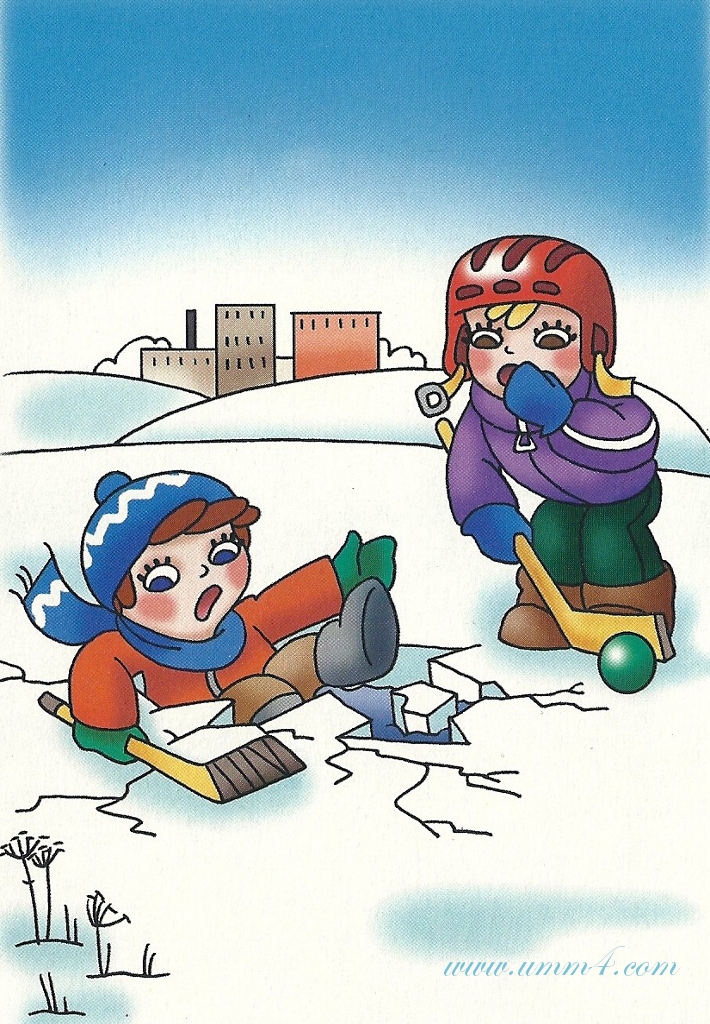 подойти к нему и протянуть руку
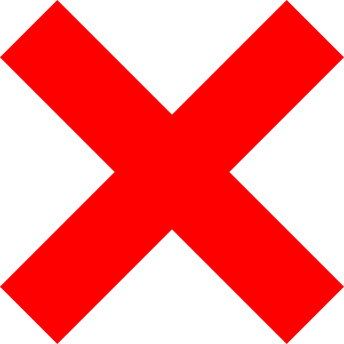 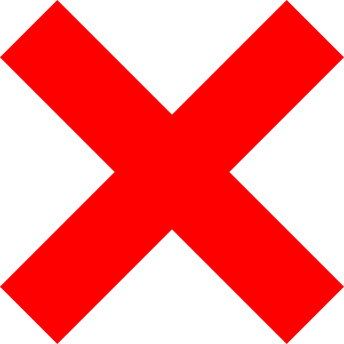 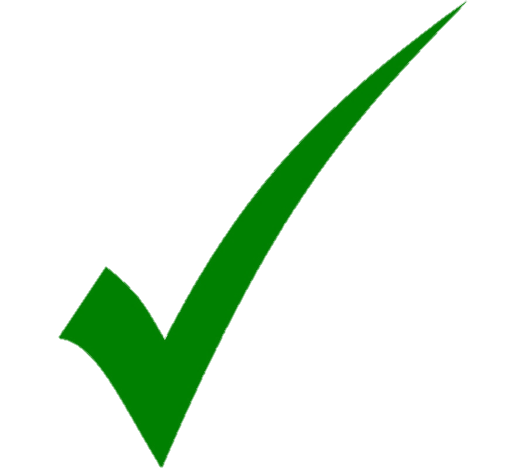 бросить ему веревку, шарф или длинную палку
убежать и спрятаться
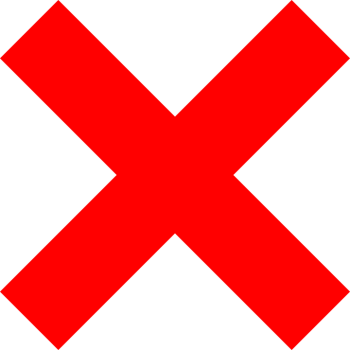 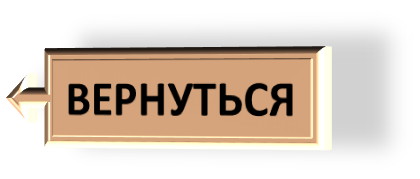 Какая страна подарила миру дзюдо?
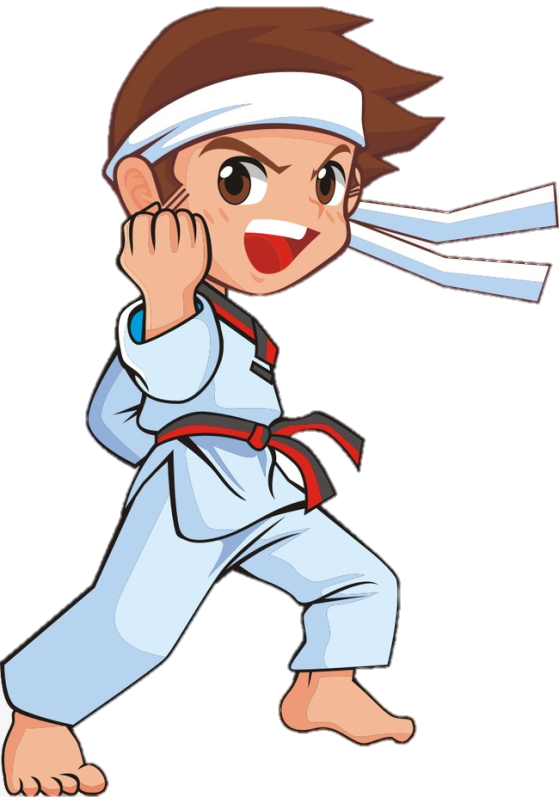 Китай
Корея
Япония
Тайланд
ПРАВИЛЬНО!
Основателем стал Дзигоро Кано. 
ДЗЮ- означает сила,  характер мужество, ДО- путь который ты должен пройти от учения до сенсея.
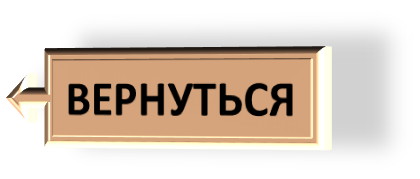 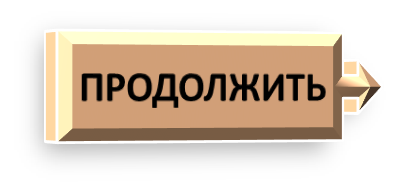 Проходят ли соревнования по прыжкам с трамплина на лыжах летом, когда нет снега?
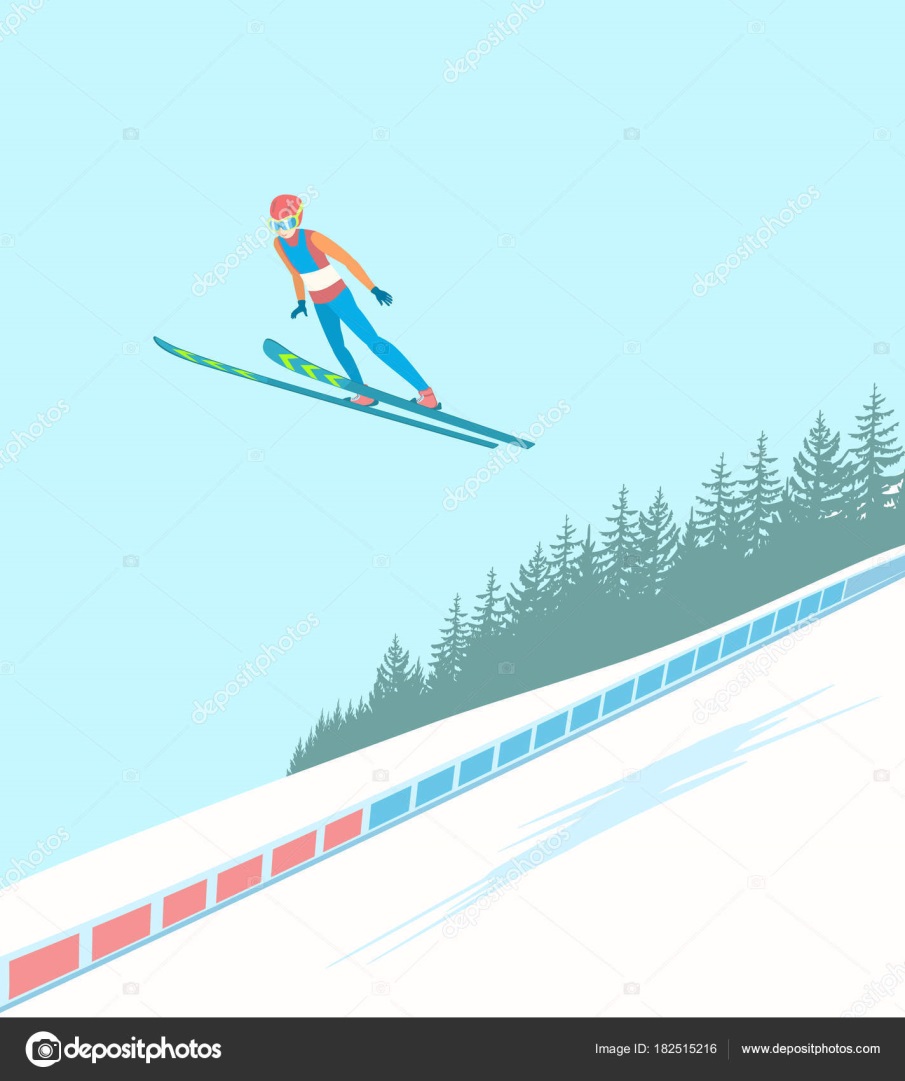 ДА
НЕТ
ПРАВИЛЬНО!
Вместо снега используют специальное покрытие.
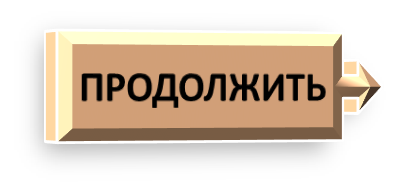 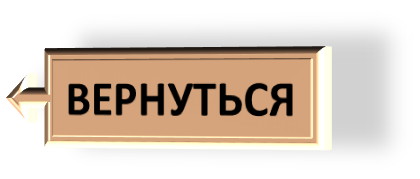 Какая организация занимается подготовкой и проведением олимпийских игр?
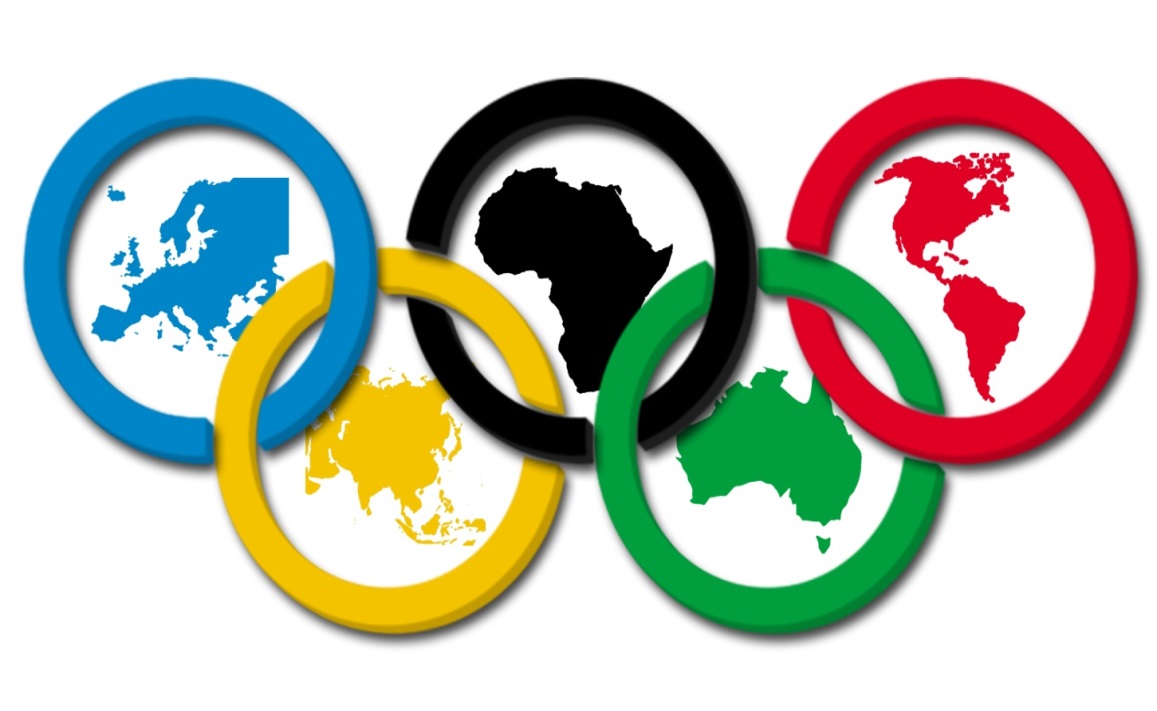 УЕФА
НБА
МОК
НХЛ
Международный Олимпийский Комитет
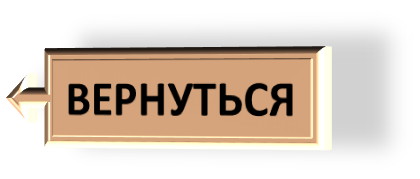 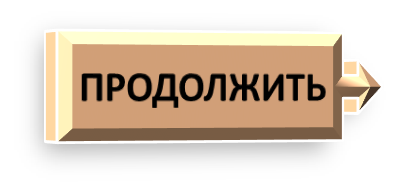 Кто автор слов олимпийского девиза?
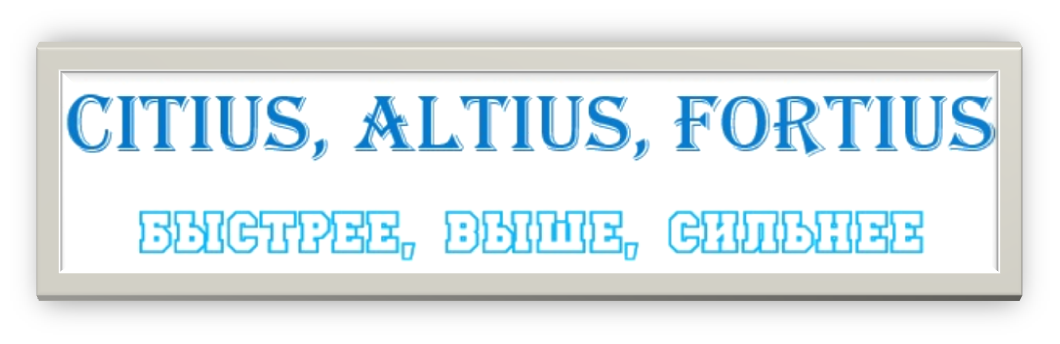 Пьер де Кубертен
Анри Дидон
Анри де Байе-Латур
Ян Амос Коменский
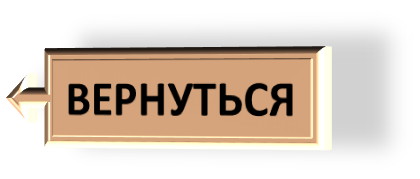 ПРАВИЛЬНО!
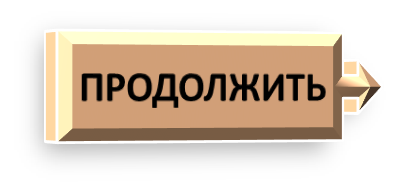 К циклическим видам спорта относятся
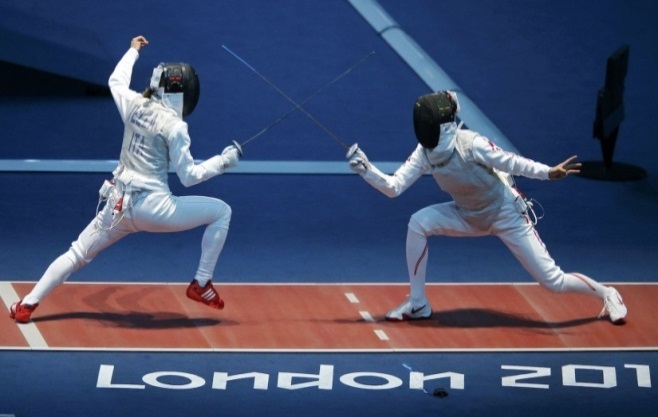 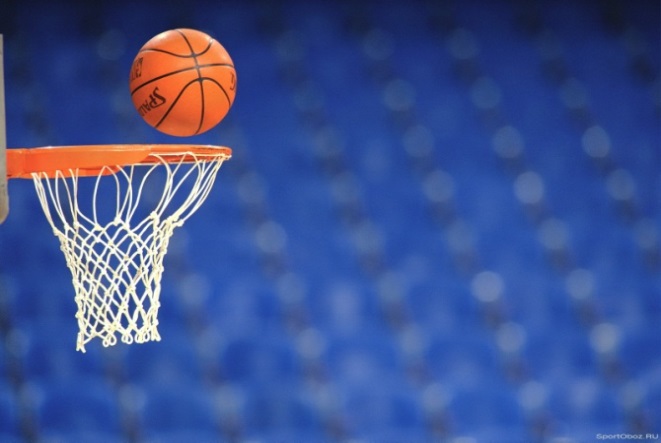 Борьба, бокс, фехтование
Баскетбол, волейбол, футбол
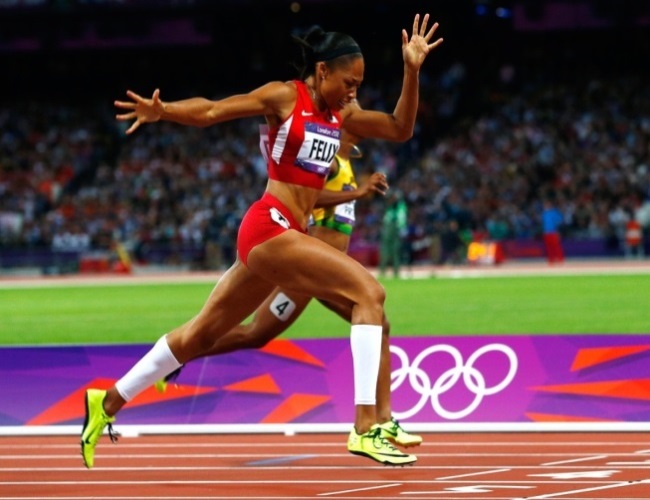 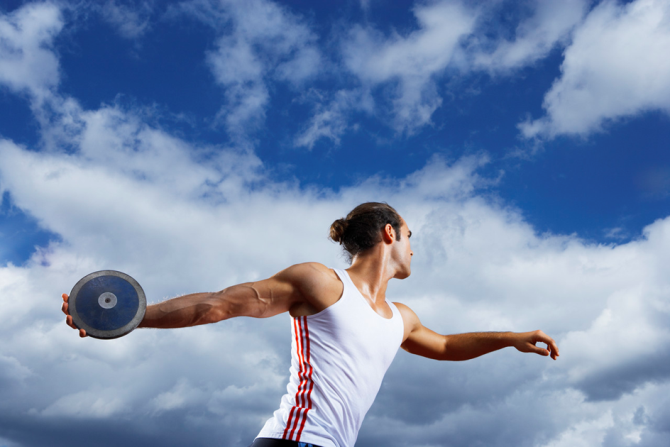 Бег, лыжные гонки, плаванье
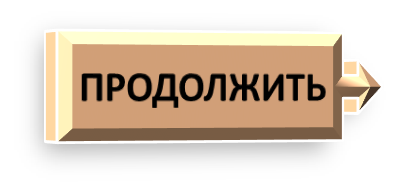 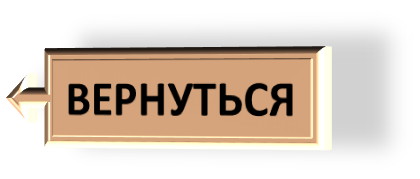 Метание мяча, диска, молота
ПРАВИЛЬНО!
Включены ли соревнования по шахматам 
в Олимпийские игры?
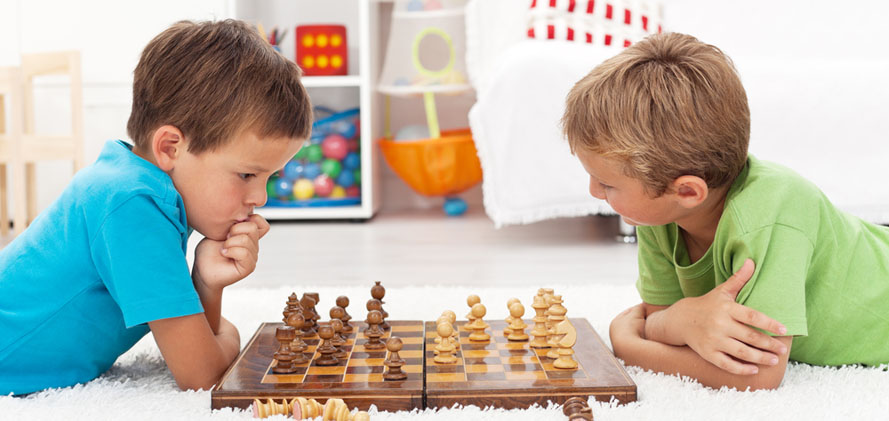 НЕТ
ДА
ПРАВИЛЬНО!
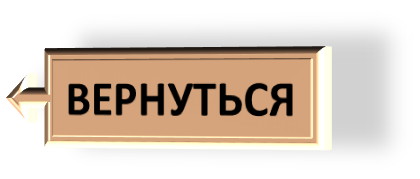